The Doctrine of Man(Part 5)
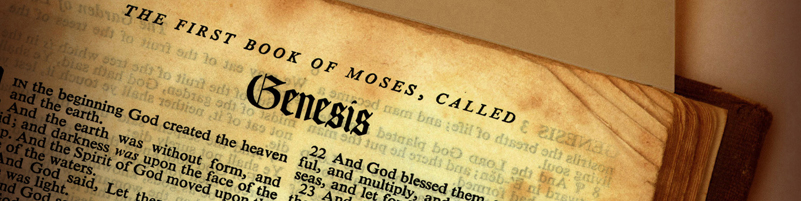 The Consequences of the Fall
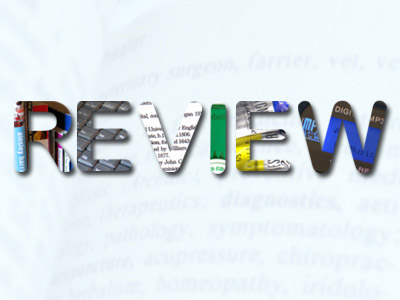 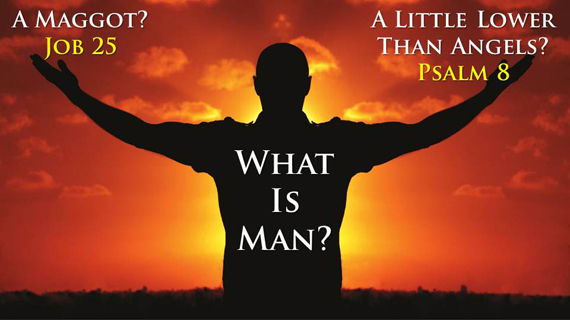 Job 7:17  “What is man, that thou shouldest magnify him? and that thou shouldest set thine heart upon him?”
 Job 15:14 “What is man, that he should be clean? and he which is born of a woman, that he should be righteous?”
 Ps. 8:4  “What is man, that thou art mindful of him? and the son of man, that thou visitest him?”
 Ps. 144:3  “LORD, what is man, that thou takest knowledge of him! or the son of man, that thou makest account of him!”
Heb. 2:6 “But one in a certain place testified, saying, What is man, that thou art mindful of him? or the son of man, that thou visitest him?”
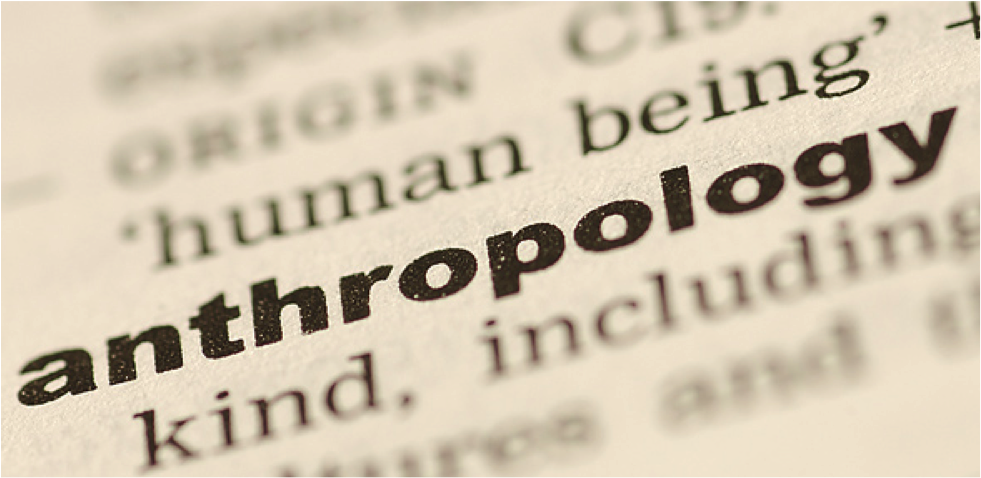 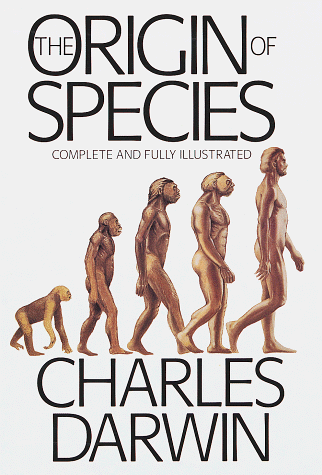 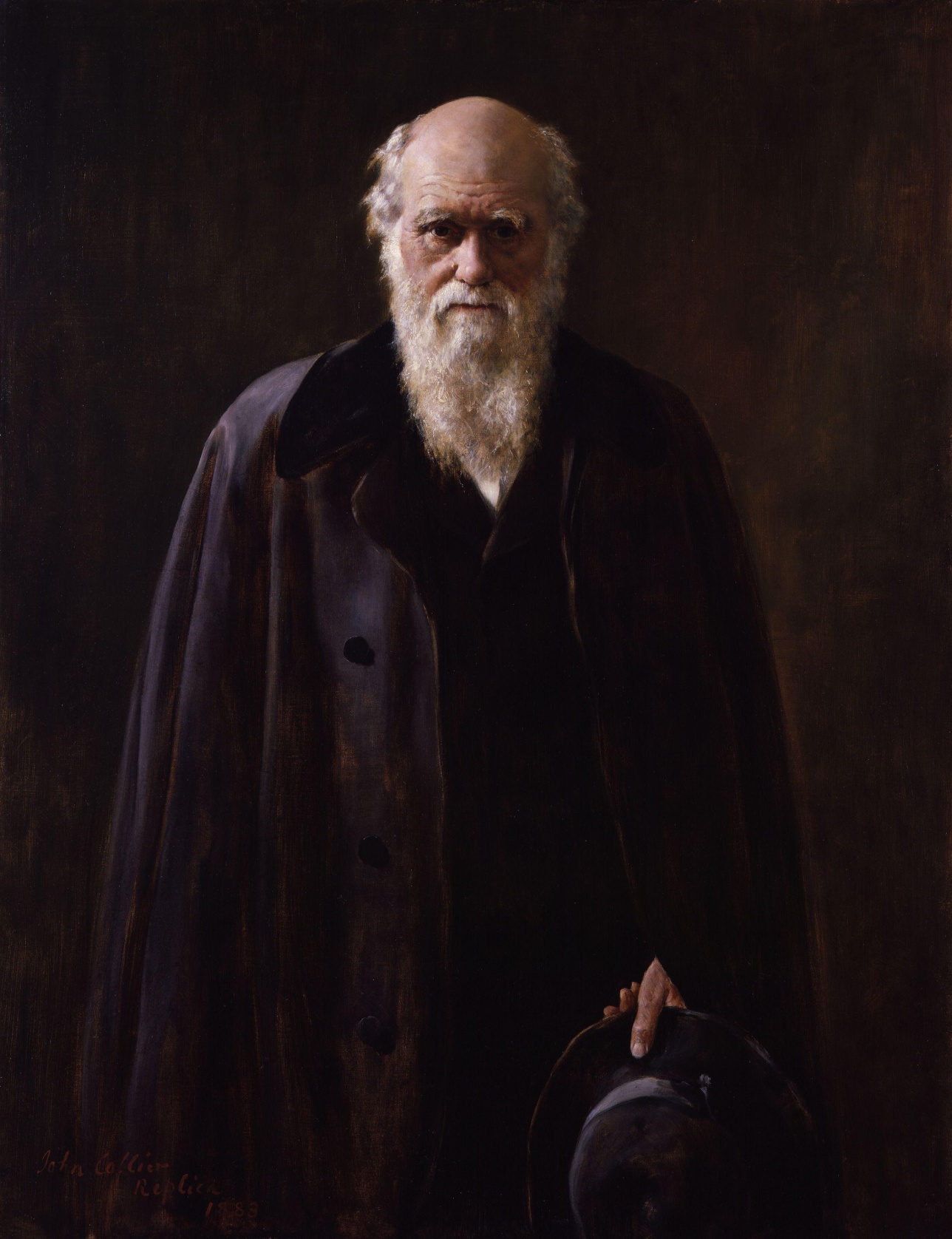 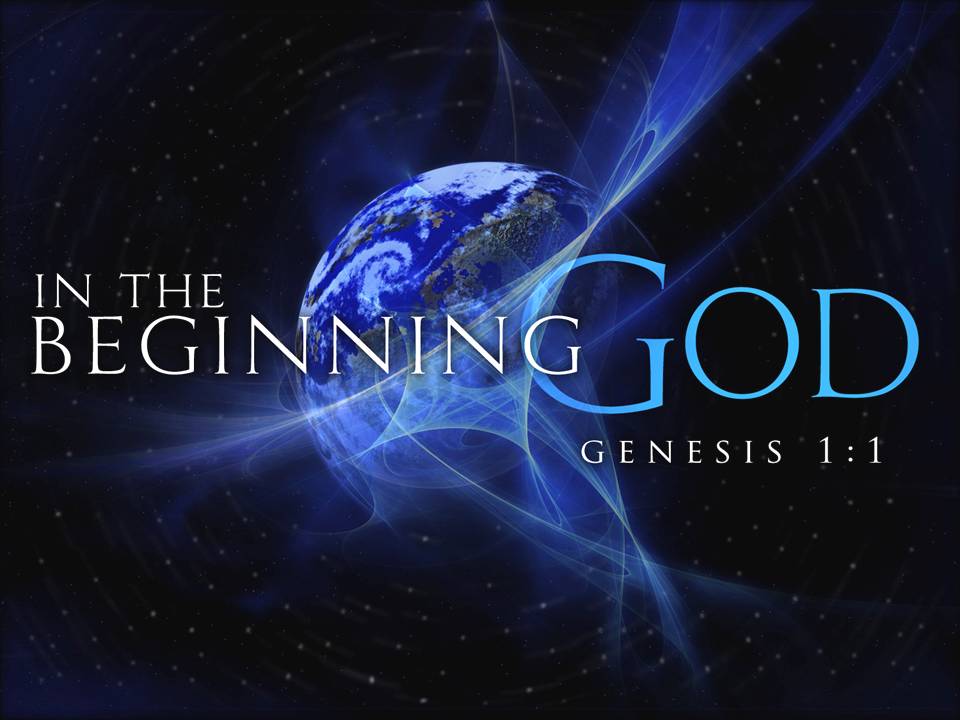 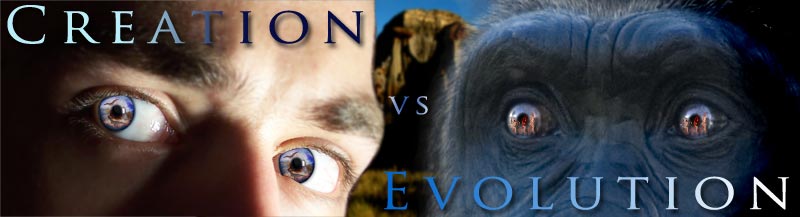 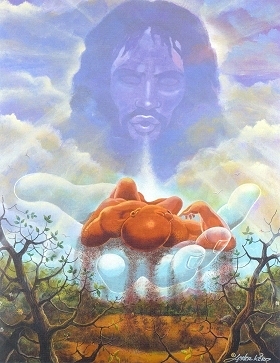 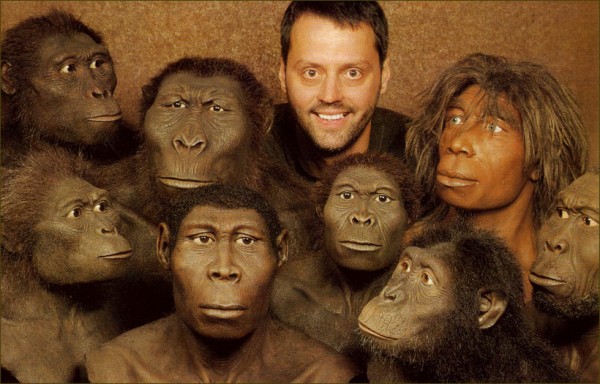 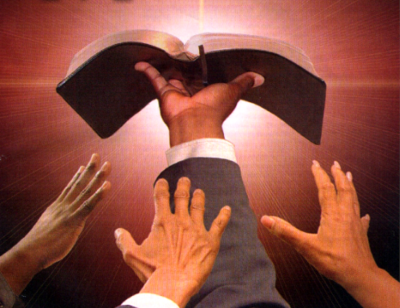 “Thy Word is Truth…”
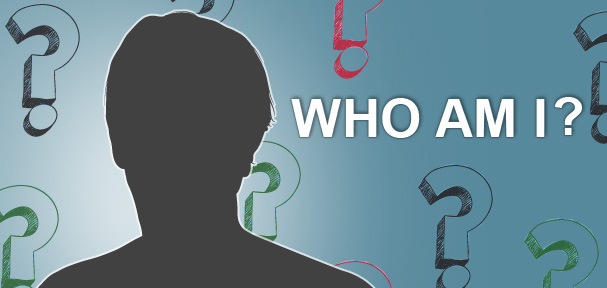 "And God said, Let us make man in our image, after our likeness; and let them have dominion over the fish of the sea, and the fowl of the air, and over the cattle, and over all the earth, and over every creeping thing that creepeth upon the earth. So God created man in his own image, in the image of God created he him; male and female created he them" (Gen. 1:26, 27)
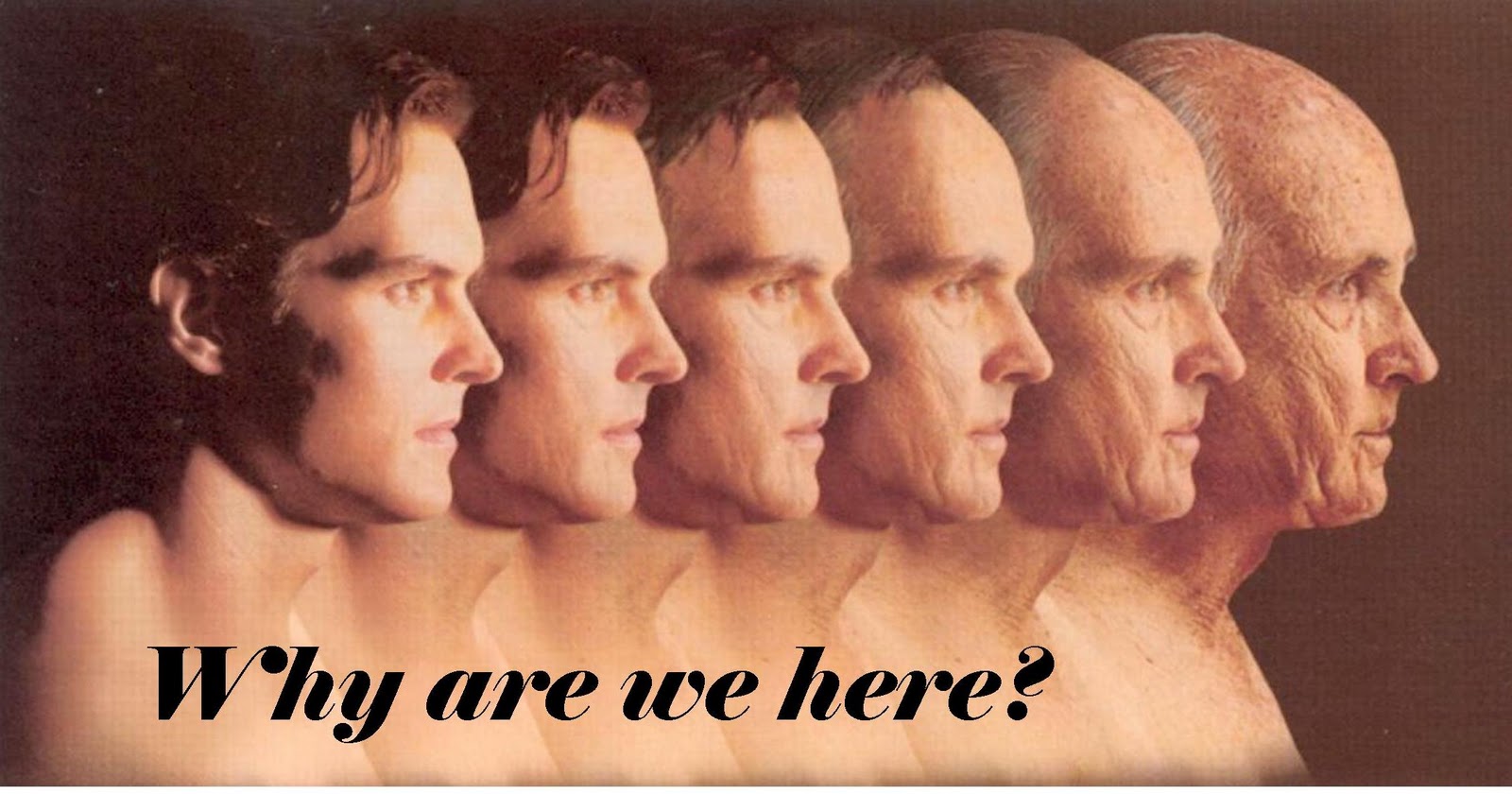 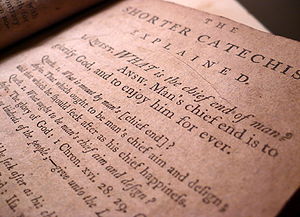 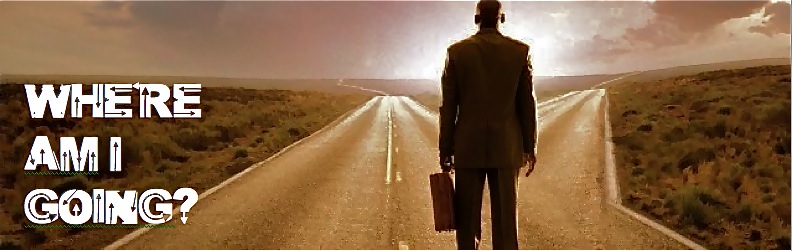 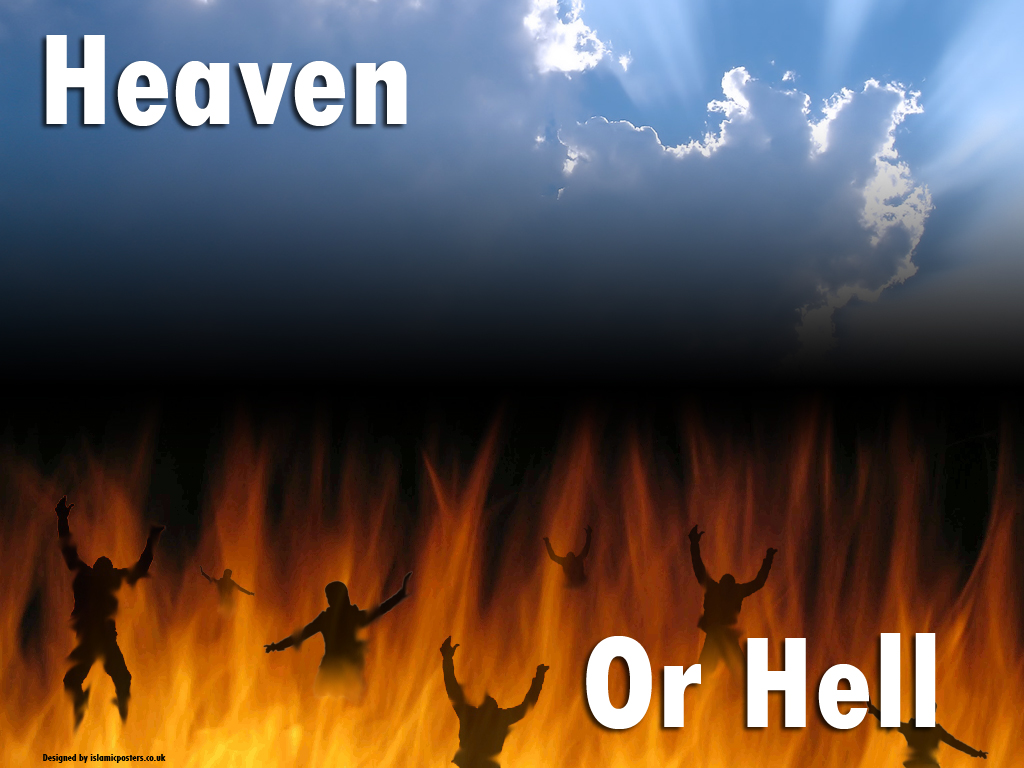 Rev. 20:15 
“And whosoever was not found written in the book of life was cast into the lake of fire.”
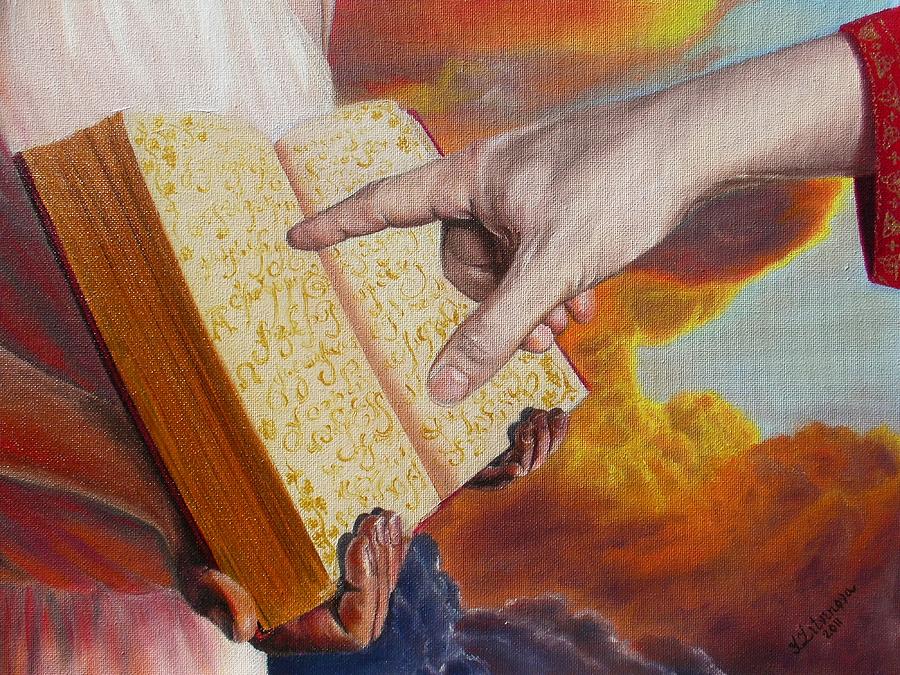 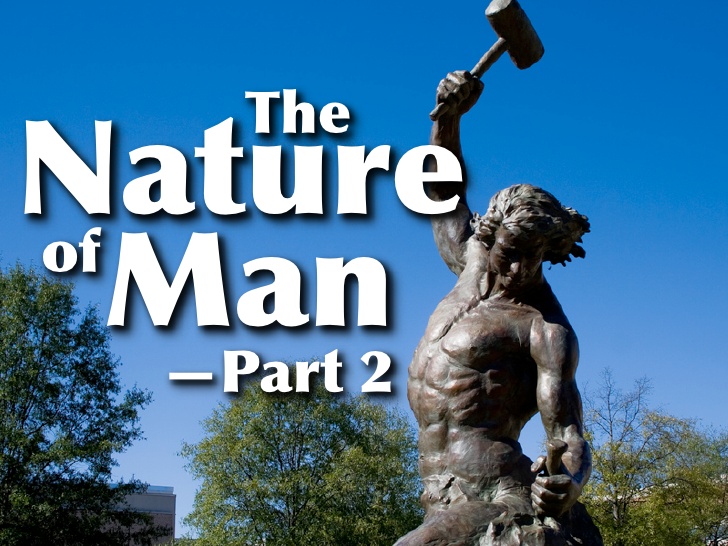 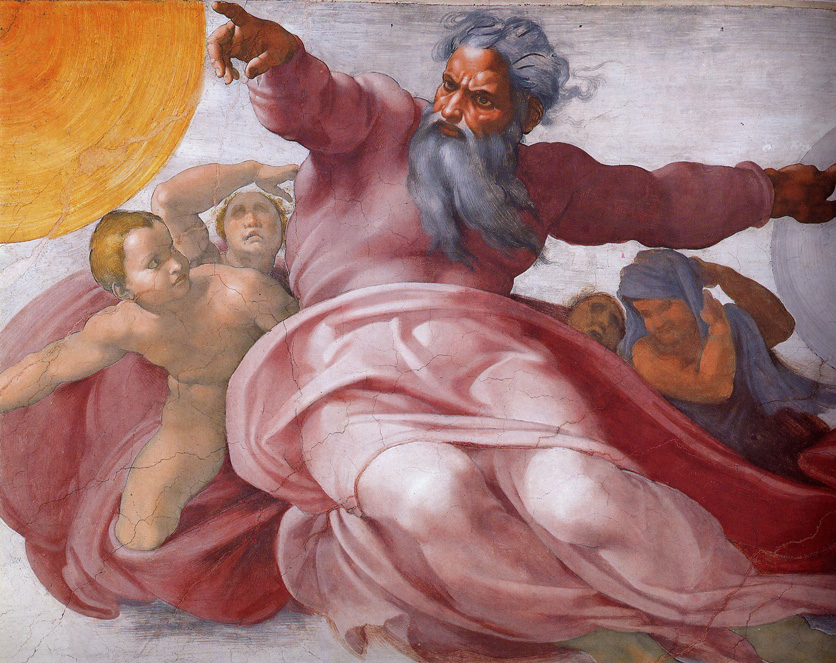 "And God said, Let us make man in our image, after our likeness; and let them have dominion over the fish of the sea, and the fowl of the air, and over the cattle, and over all the earth, and over every creeping thing that creepeth upon the earth. So God created man in his own image, in the image of God created he him; male and female created he them.” Gen. 1:26-27
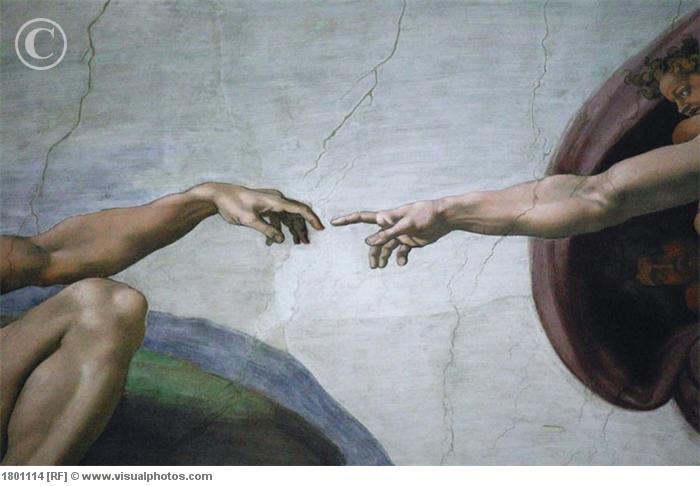 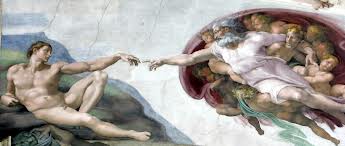 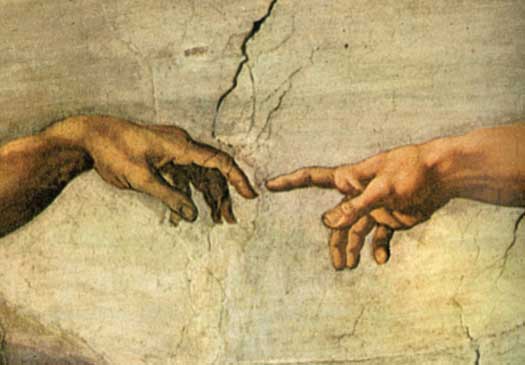 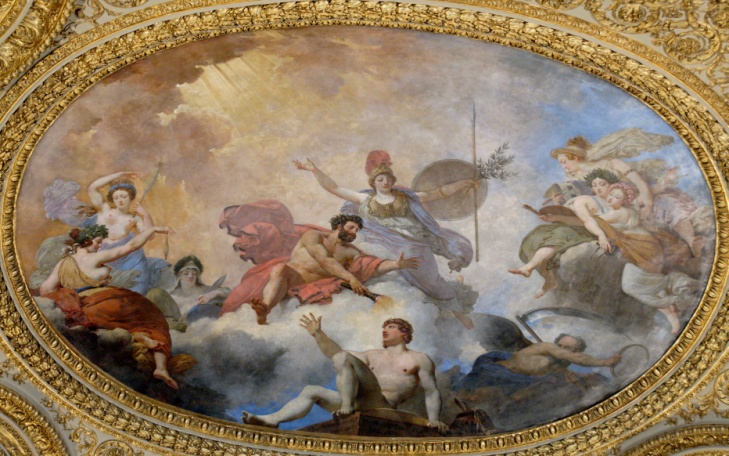 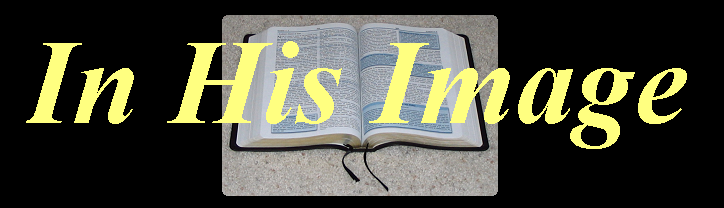 Creative
Spiritual
Communicative
Intelligent 
Relational
Moral
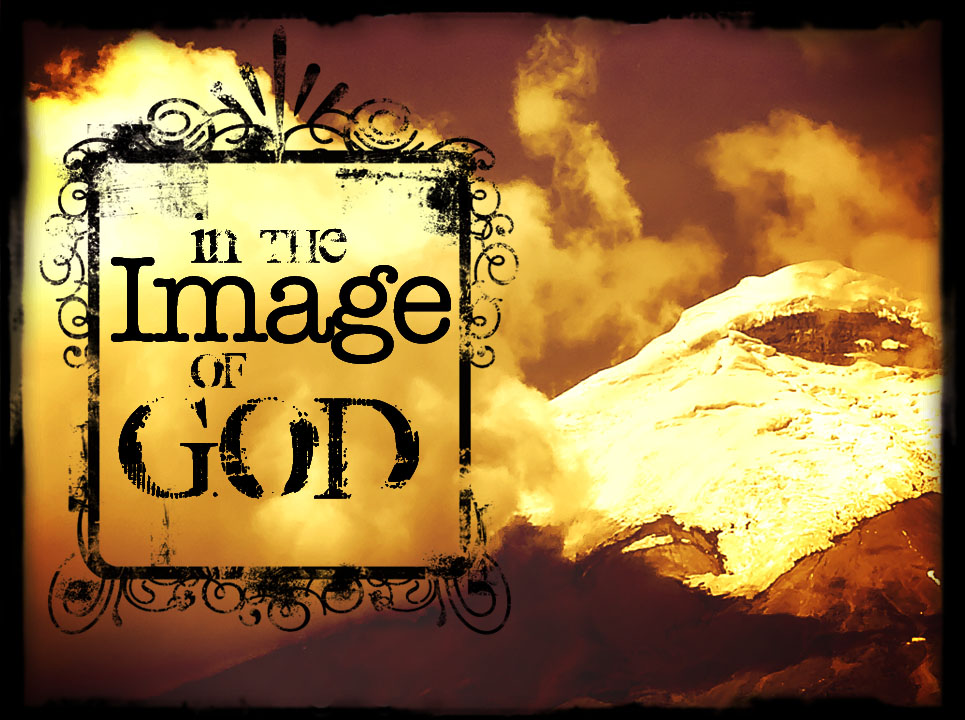 Three persons of the Godhead
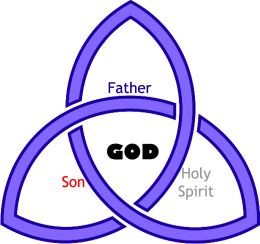 Man is a trichotomous (three-part) being. That is, does he consist of body, soul and spirit?
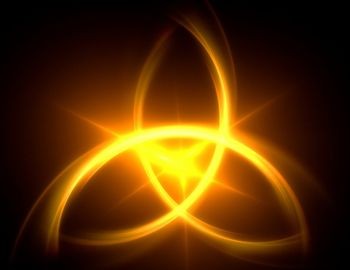 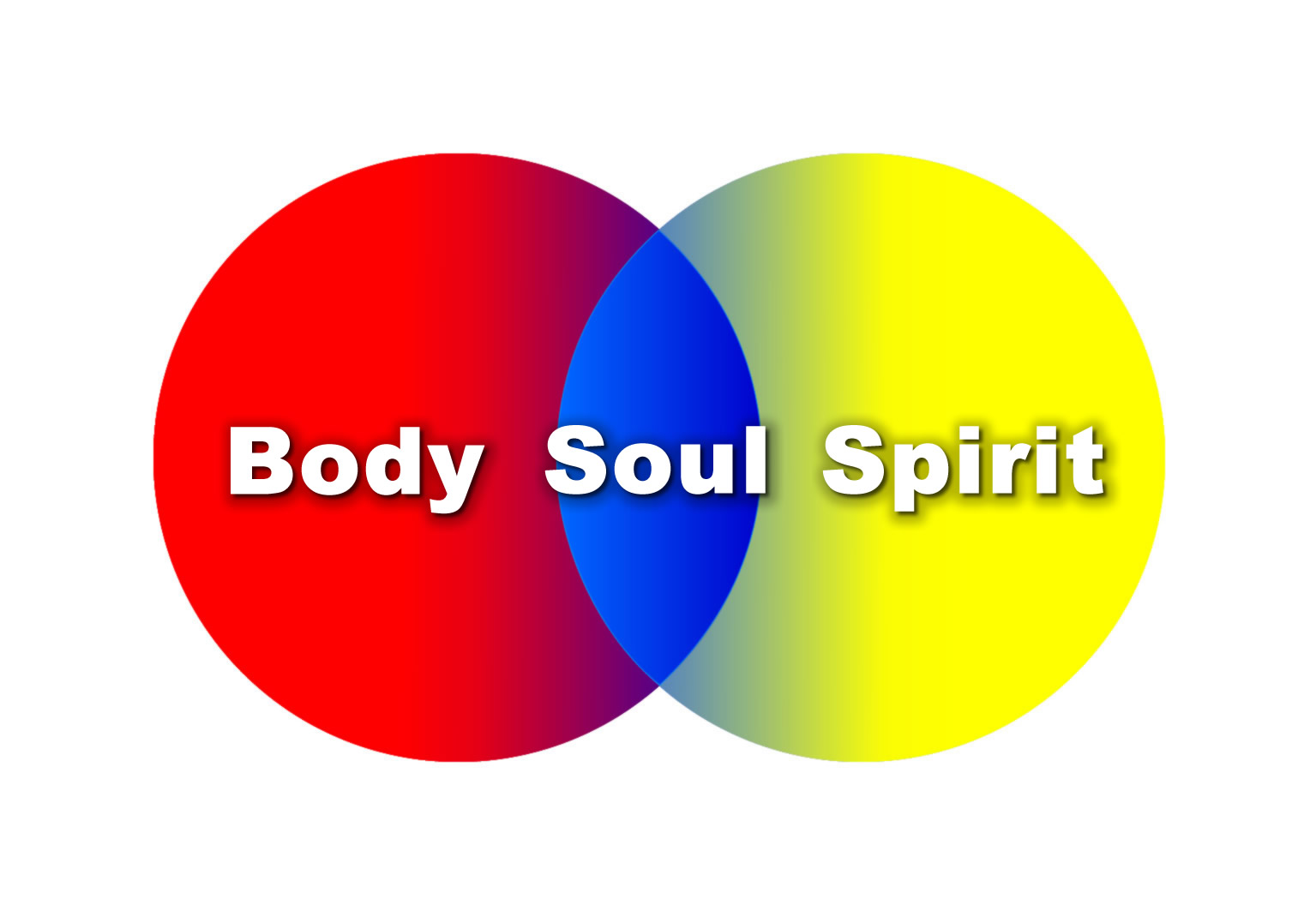 The three elements of personality are
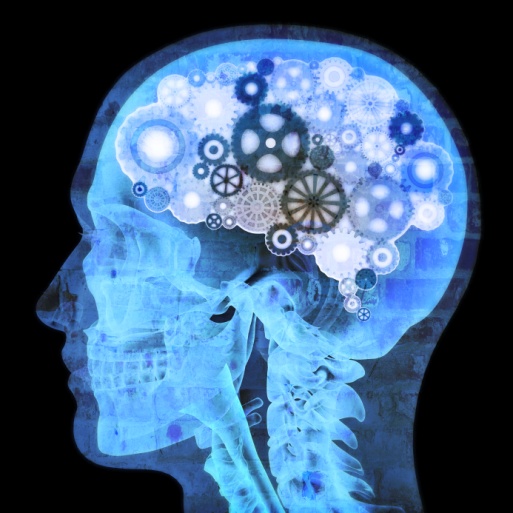 Intellect

Emotion

Will
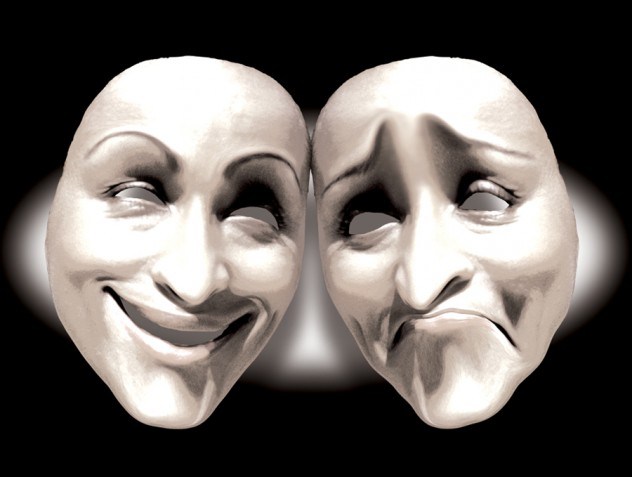 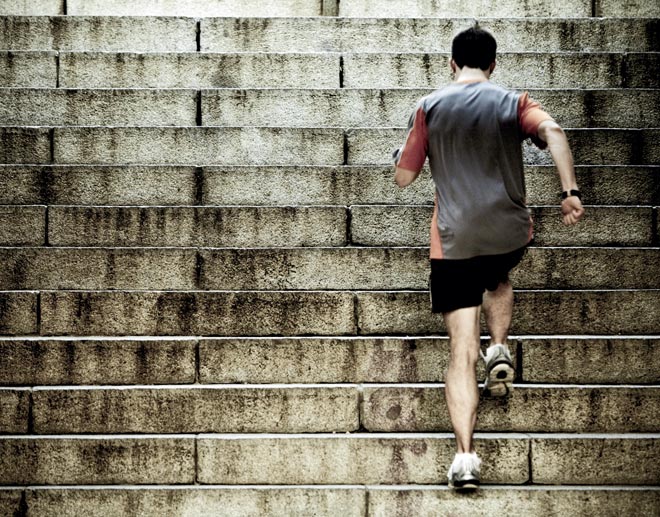 Man’s Original Duties and Responsibilities
Why did God create man?
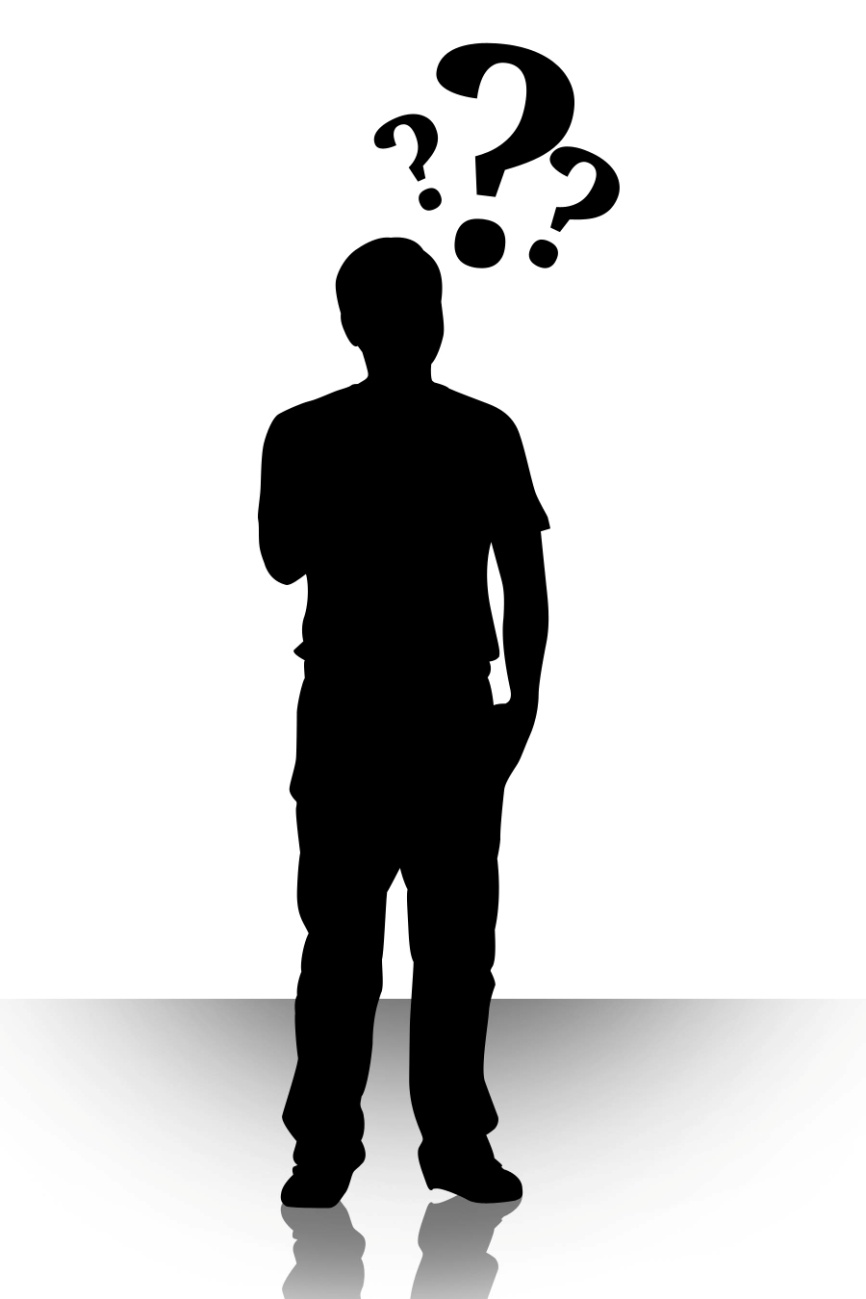 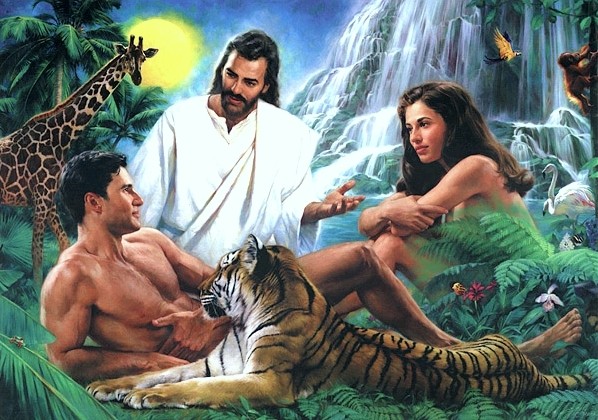 “Thou art worthy, O Lord, to receive glory and honour and power: for thou hast created all things, and for thy pleasure they are and were created.”  (Rev. 4:11)
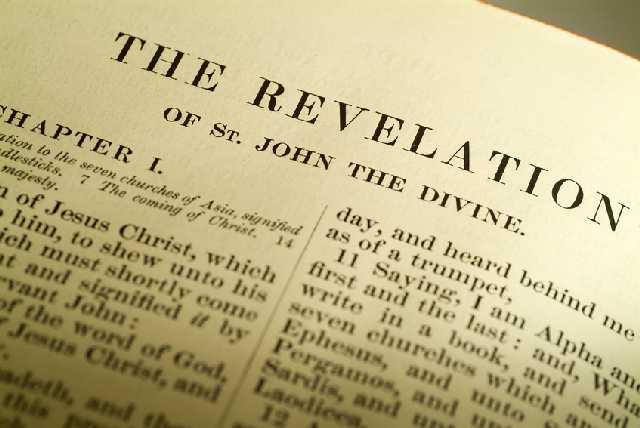 “Furthermore then we beseech you, brethren, and exhort you by the Lord Jesus, that as ye have received of us how ye ought to walk and to please God, so ye would abound more and more.” (I Thess. 4:1)
“So then they that are in the flesh cannot please God.” (Romans 8:8)
(II Corinthians 5:7-10) 
“For we walk by faith, not by sight: We are confident, I say, and willing rather to be absent from the body, and to be present with the Lord. Wherefore we labour, that, whether present or absent, we may be accepted of him.  For we must all appear before the judgment seat of Christ; that every one may receive the things done in his body, according to that he hath done, whether it be good or bad.”
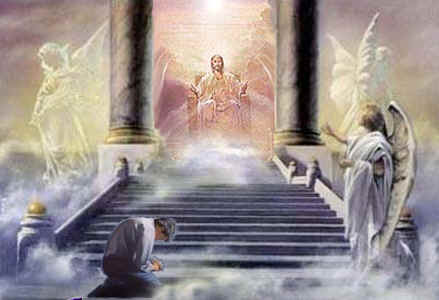 How do we bring pleasure to God?
The only way to bring pleasure to God is by fulfilling our God given duties and responsibilities.
“Let us hear the conclusion of the whole matter: Fear God, and keep his commandments: for this is the whole duty of man.” (Eccl. 12:13)
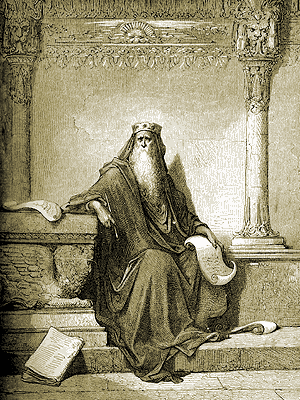 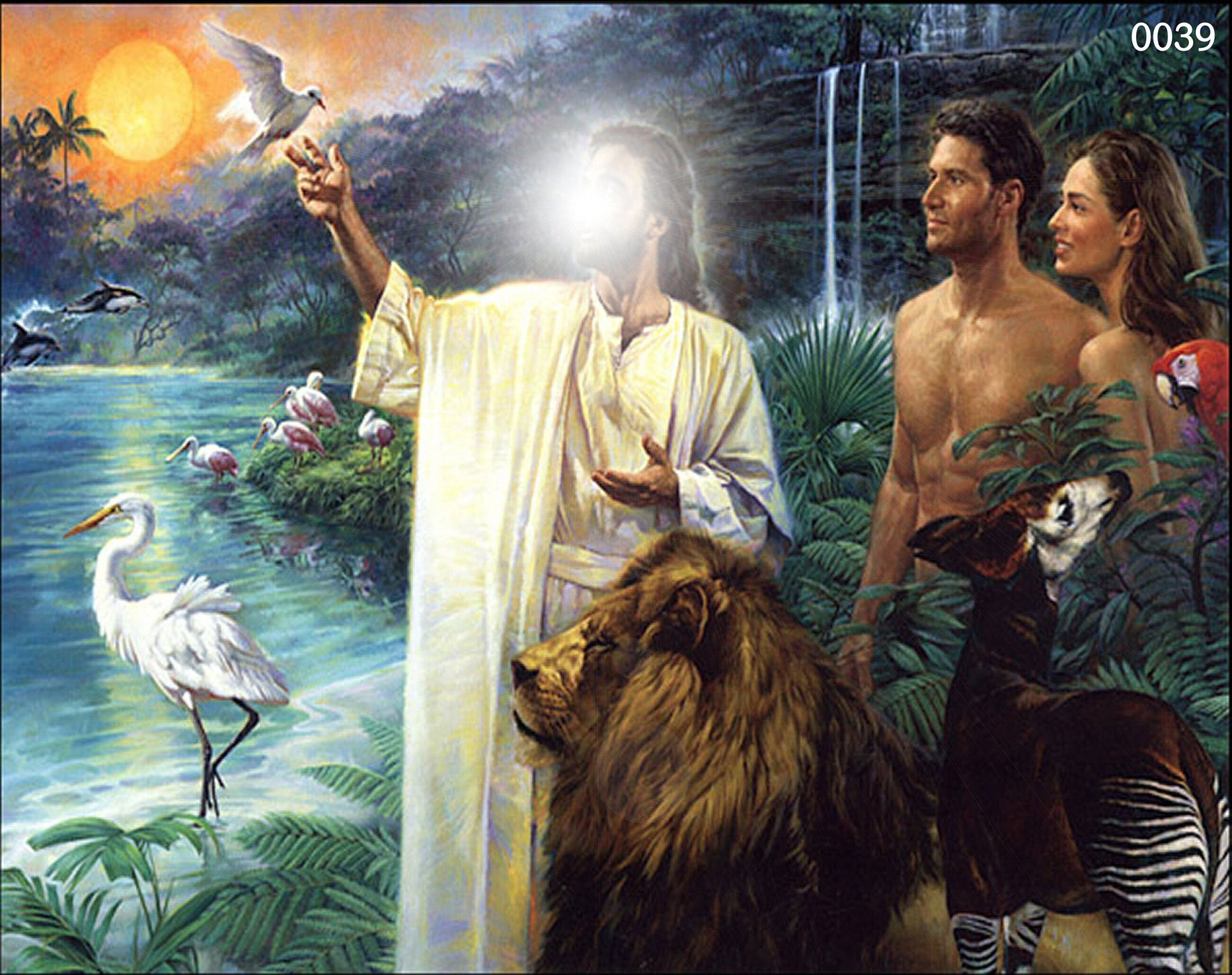 His Tragic Sin and Fall
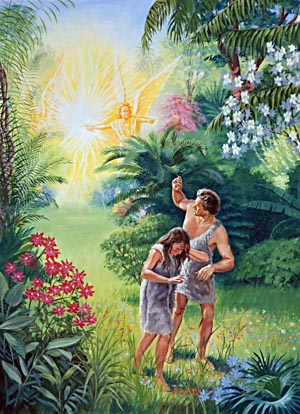 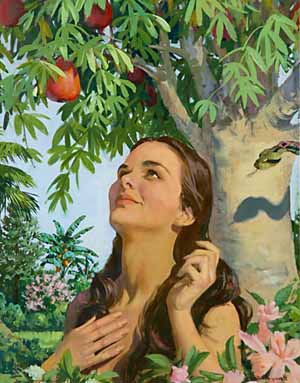 "Now the serpent was more subtile than any beast of the field which the Lord God had made. And he said unto the woman, Yea, hath God said, Ye shall not eat of every tree of the garden?" (Gen. 3:1).
Satan’s approach to Eve
He begins by slyly doubting God’s Word.
But soon is brazenly denying the Word of God.
“And he said unto the woman, Yea, hath God said, Ye shall not eat of every tree of the garden?”
"And the serpent said unto the woman, Ye shall not surely die" (Gen. 3:4)
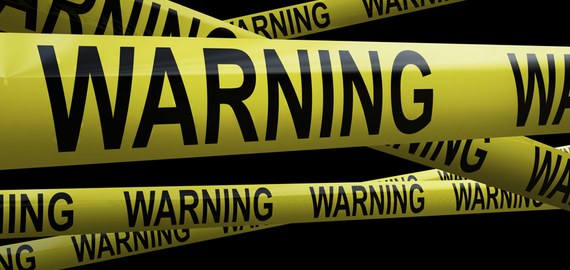 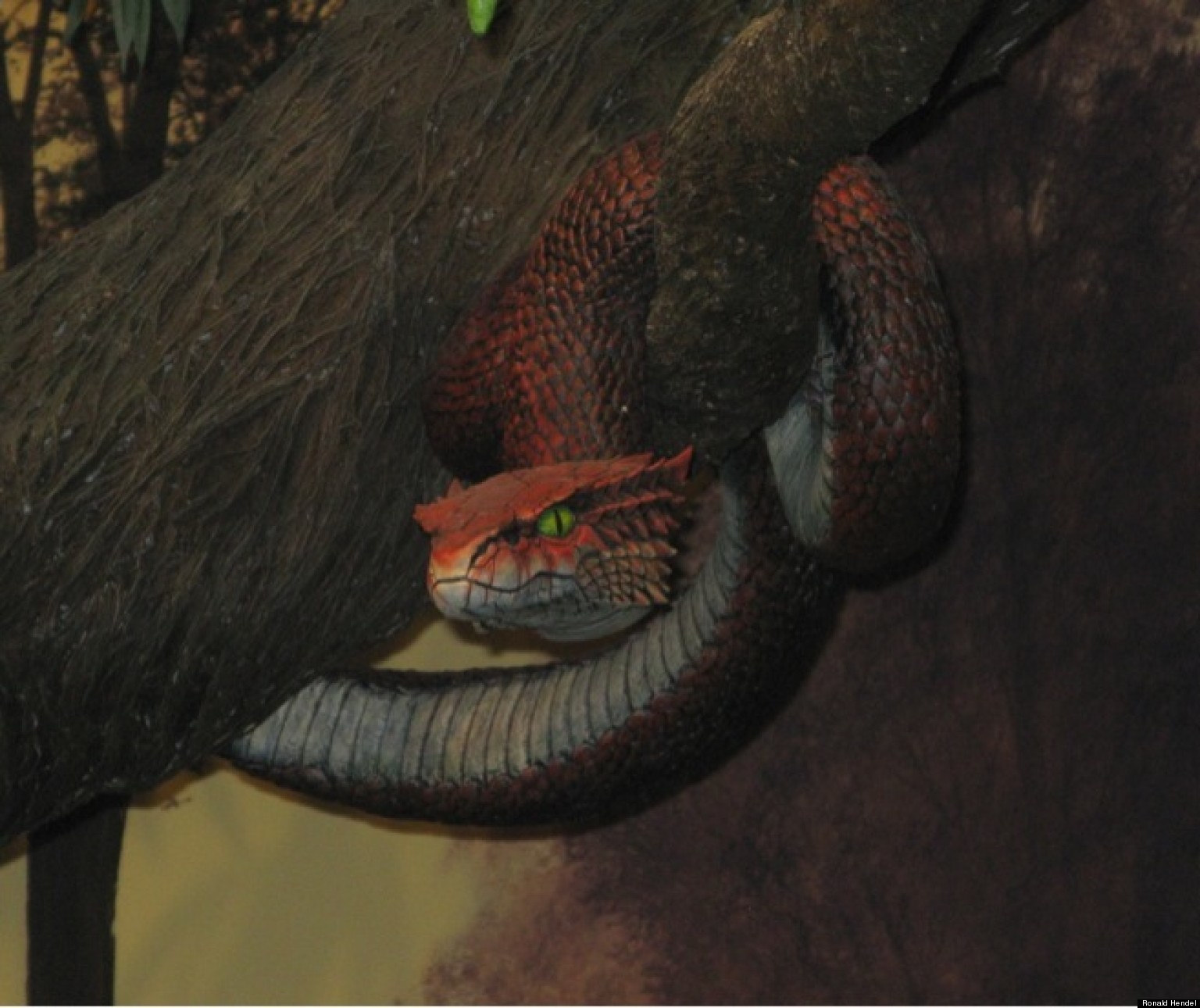 Don’t ever doubt the Word of God!
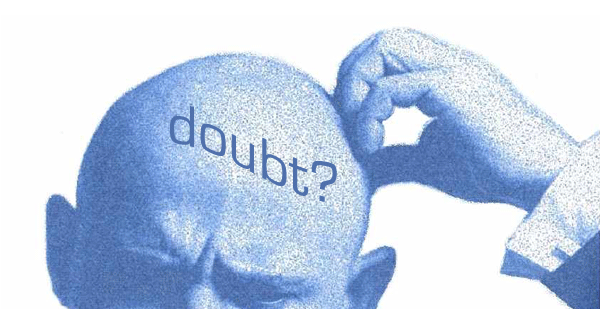 Doubt leads to Denial
Denial leads to Rejection
Rejection leads to Disobedience
Disobedience leads to Consequences
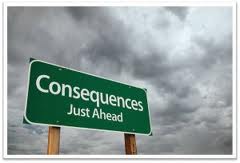 (Galatians 6:7-8) “Be not deceived; God is not mocked: for whatsoever a man soweth, that shall he also reap. For he that soweth to his flesh shall of the flesh reap corruption; but he that soweth to the Spirit shall of the Spirit reap life everlasting.”
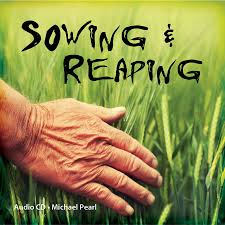 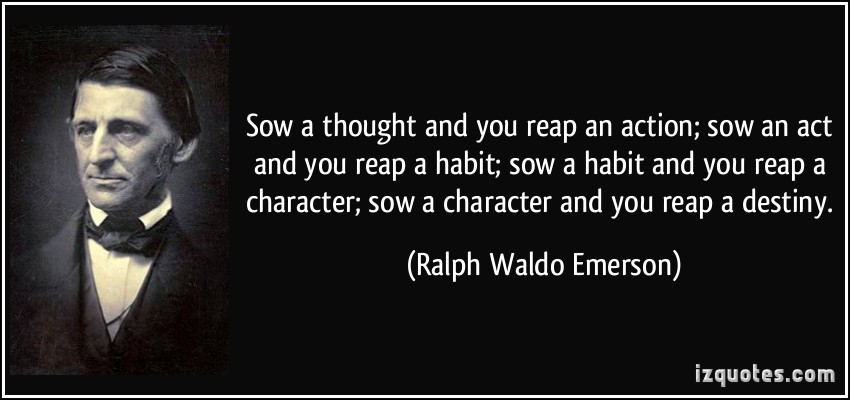 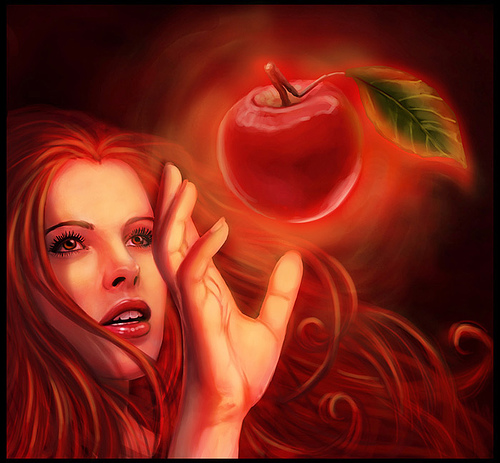 "And when the woman saw that the tree was good for food, and that it was pleasant to the eyes, and a tree to be desired to make one wise, she took of the fruit thereof and did eat…”
Satan’s Threefold Temptation
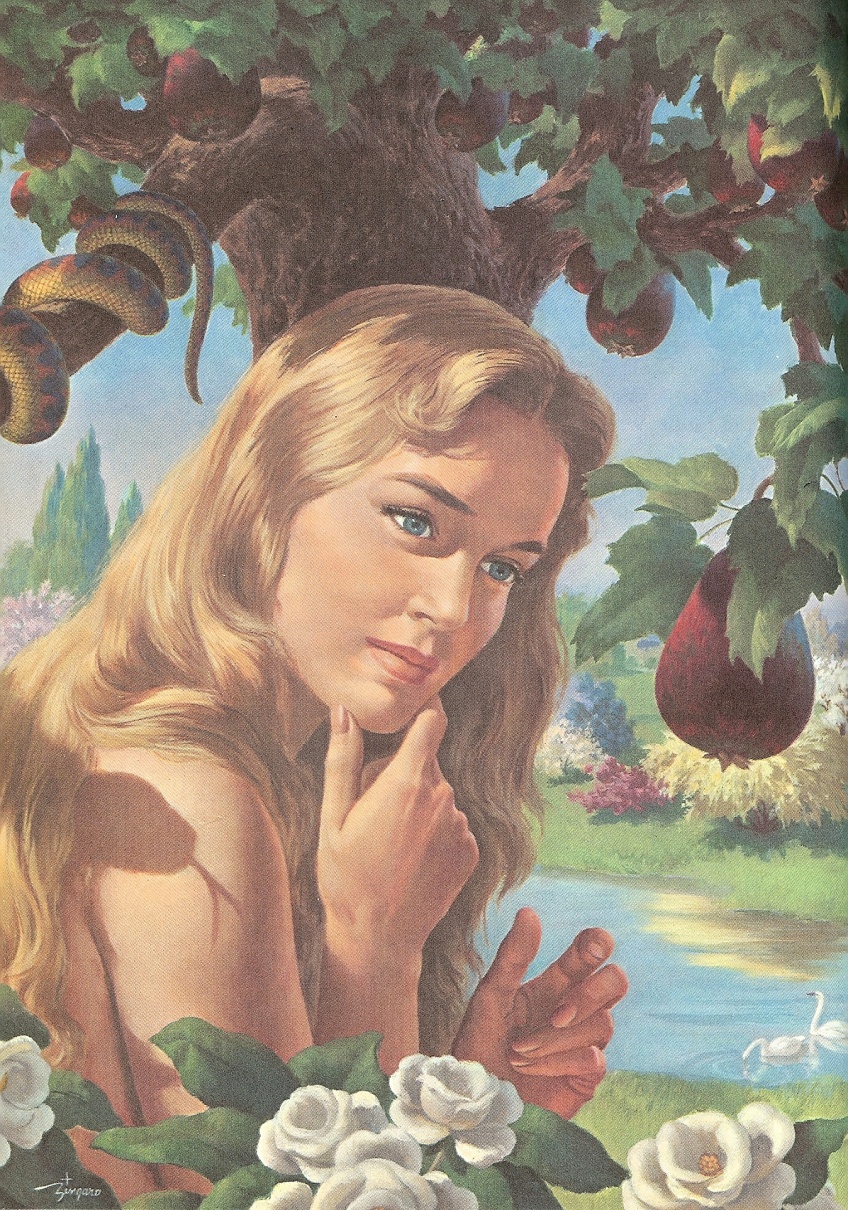 Lust of the flesh – “…saw that the tree was good for food…”
Lust of the eyes – “…and that it was pleasant to the eyes…”
Pride of life – “…and a tree to be desired to make one wise…”
“She took of the fruit thereof, and did eat…”
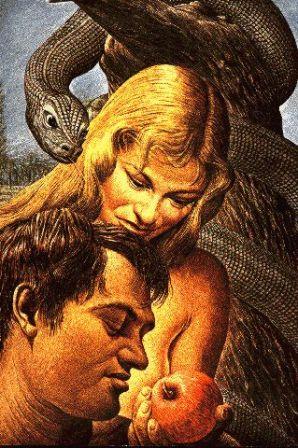 “…and gave also unto her husband with her; and he did eat." 
(Gen. 3:6)
(I Tim. 2:14) “And Adam was not deceived, but the woman being deceived was in the transgression.”
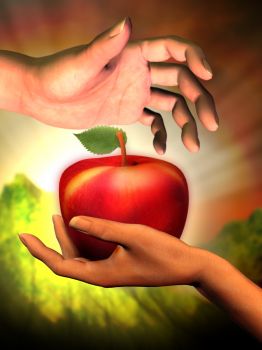 “The Consequences of the Fall”
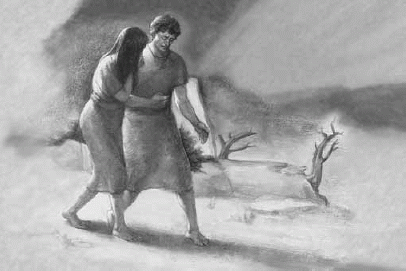 “And the eyes of them both were opened, and they knew that they were naked; and they sewed fig leaves together, and made themselves aprons.”
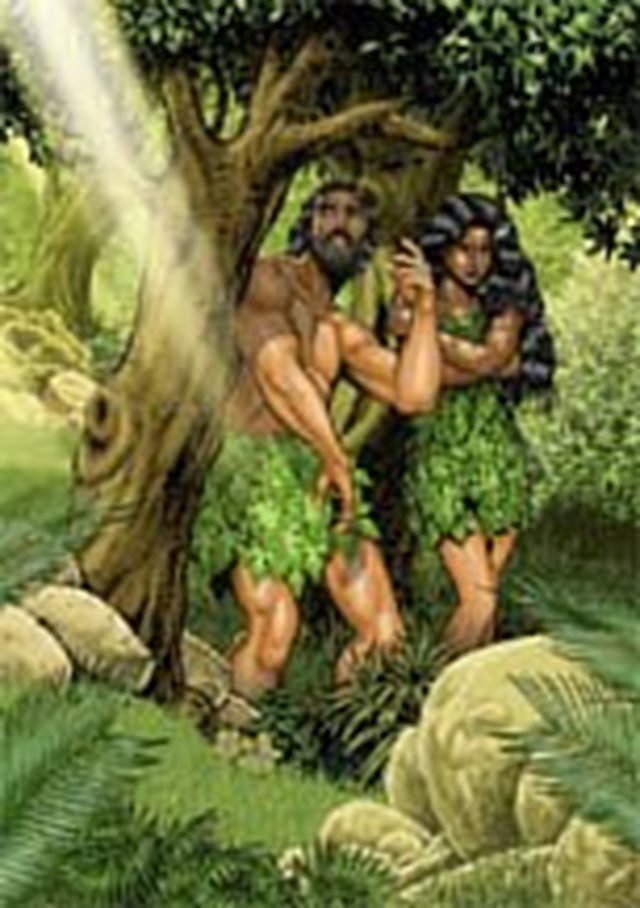 The trial that followed the fall
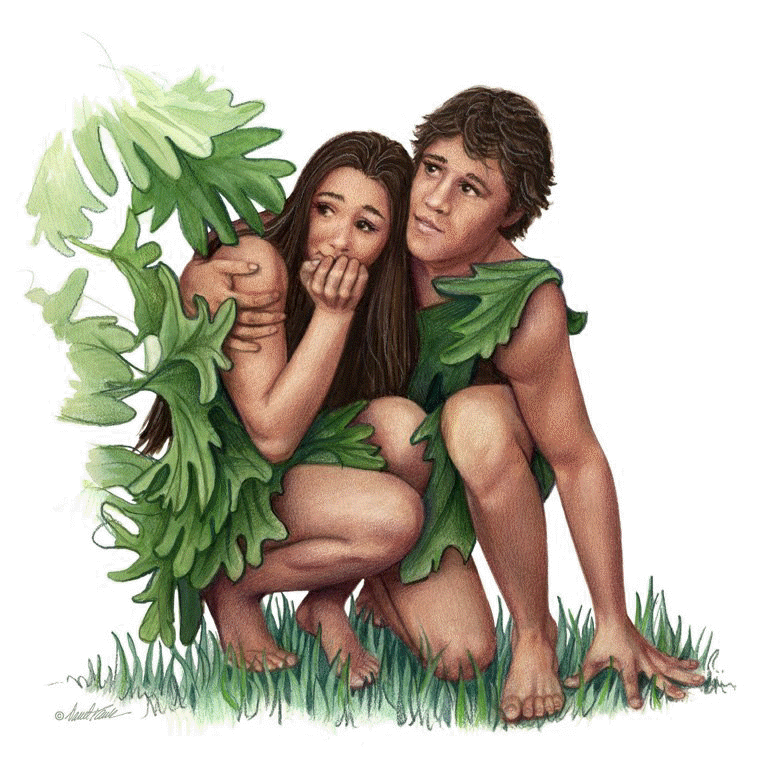 Adam the sinner, after a brief and futile attempt
 to hide, now confesses to his crime.
At this point the Righteous Judge sets up His court in Eden and the trial begins
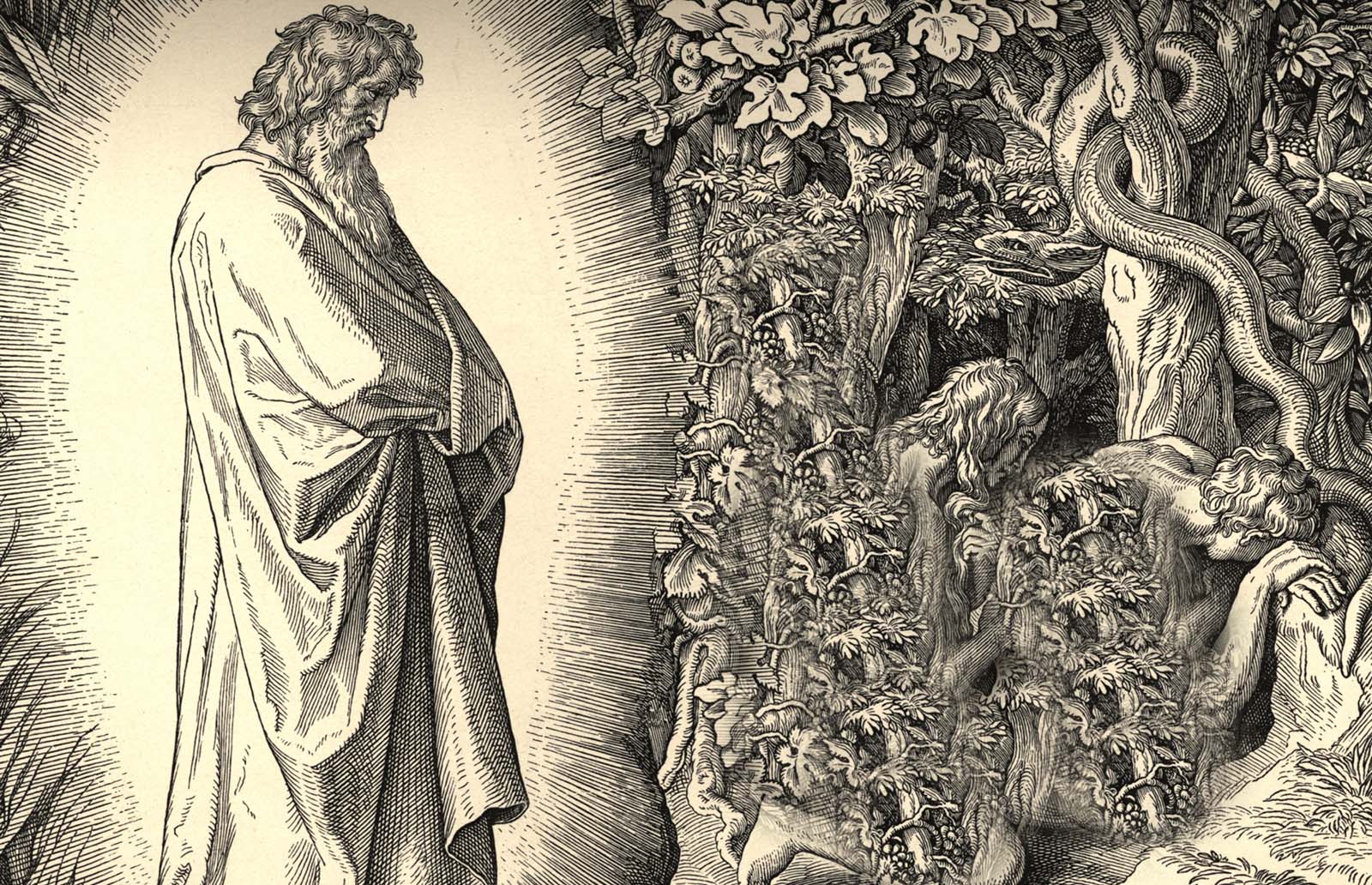 (Genesis 3:8-13) “And they heard the voice of the LORD God walking in the garden in the cool of the day: and Adam and his wife hid themselves from the presence of the LORD God amongst the trees of the garden. And the LORD God called unto Adam, and said unto him, Where art thou?
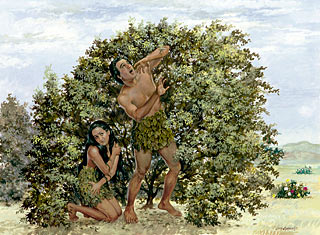 And he said, I heard thy voice in the garden, and I was afraid, because I was naked; and I hid myself. And he said, Who told thee that thou wast naked? Hast thou eaten of the tree, whereof I commanded thee that thou shouldest not eat? And the man said, The woman whom thou gavest to be with me, she gave me of the tree, and I did eat. And the LORD God said unto the woman, What is this that thou hast done? And the woman said, The serpent beguiled me, and I did eat.”
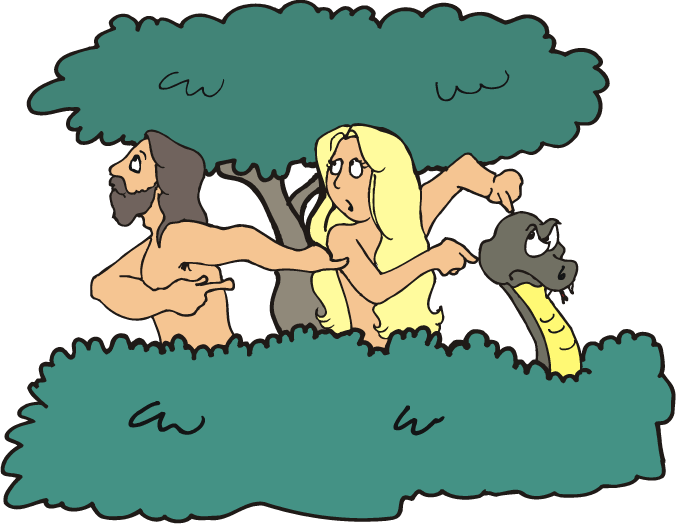 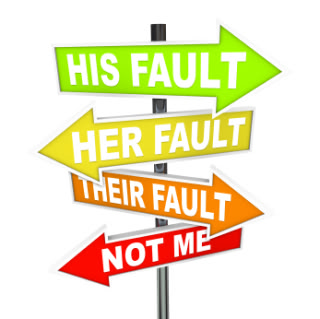 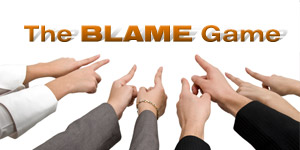 “So then every one of us shall  give
account of himself to God.” Rom. 14:12
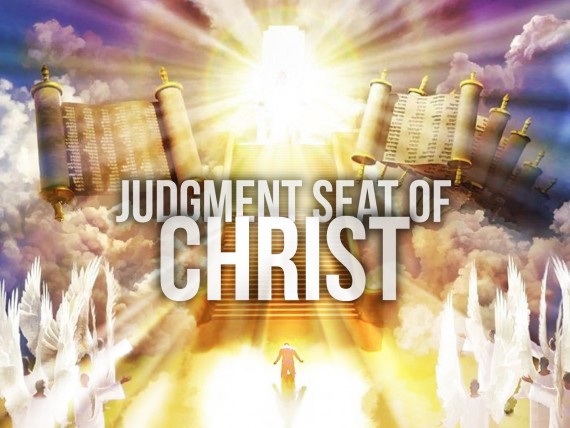 “For we must all appear before the judgment seat of Christ; that every one may receive the things done in his body, according to that he hath done, whether it be good or bad.” II Cor. 5:10
A threefold sentence passed
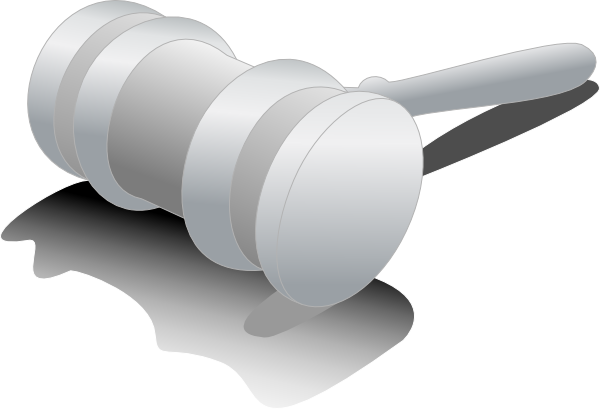 Judgment upon the Serpent
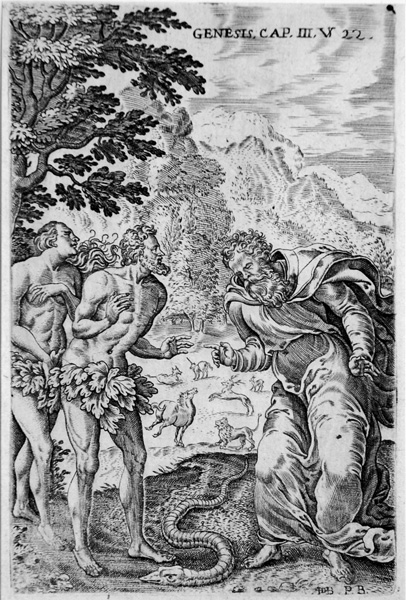 "And the Lord God said unto the serpent, Because thou hast done this, thou art cursed above all cattle, and above every beast of the field; upon thy belly shalt thou go, and dust shalt thou eat all the days of thy life." (Gen. 3:14)
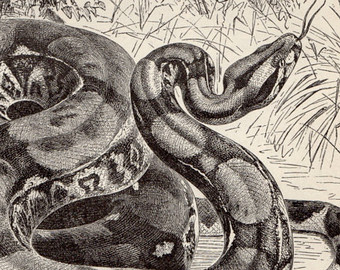 Isaiah indicates that this judgment will continue to be binding upon the serpent even during the millennium.
"The wolf and the lamb shall feed together, and the lion shall eat straw like the bullock: and dust shall be the serpent’s meat. They shall not hurt nor destroy in all my holy mountain, saith the Lord" (Isa. 65:25)
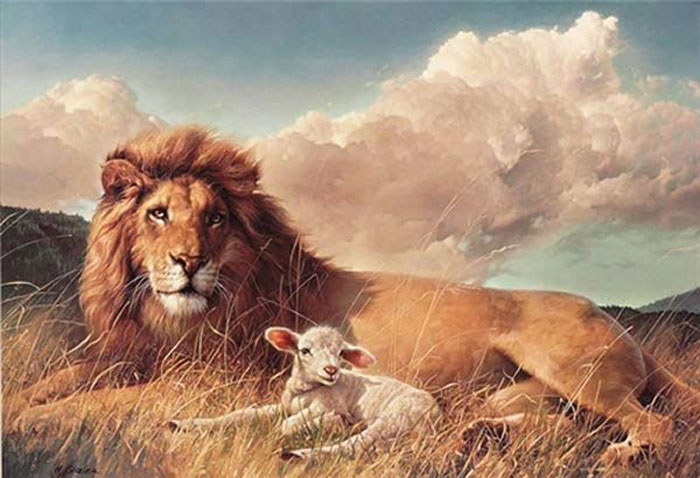 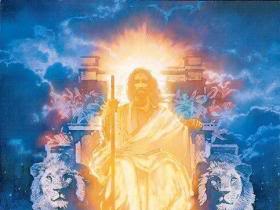 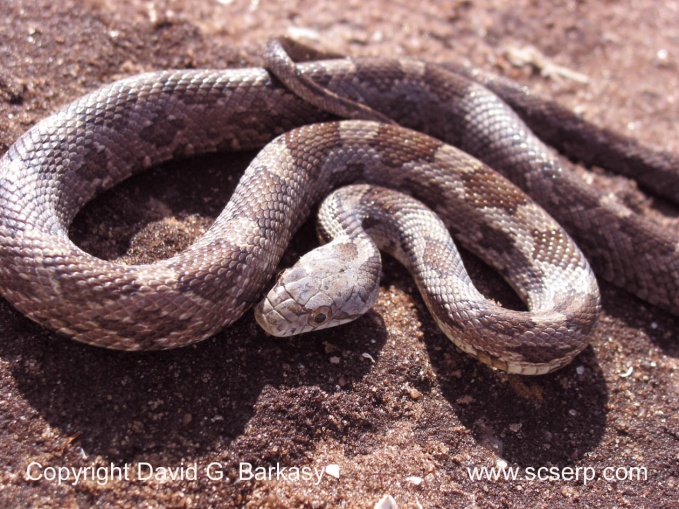 Judgment upon Satan
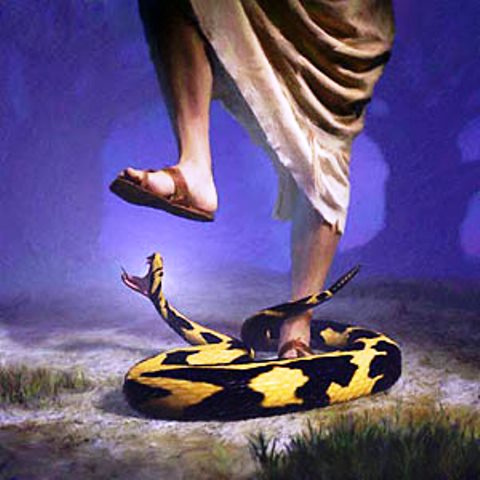 "And I will put enmity between thee and the woman, and between thy seed and her seed; it shall bruise thy head, and thou shalt bruise his heel" (Gen. 3:15)
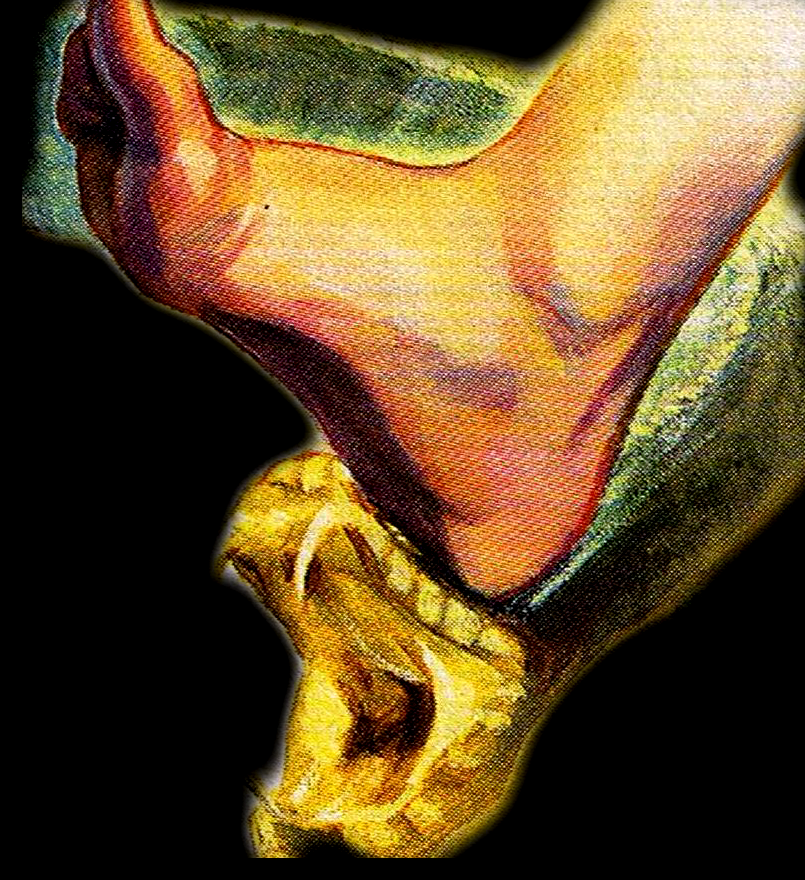 At first glance this verse would merely seem to predict the natural hatred of man for snakes.
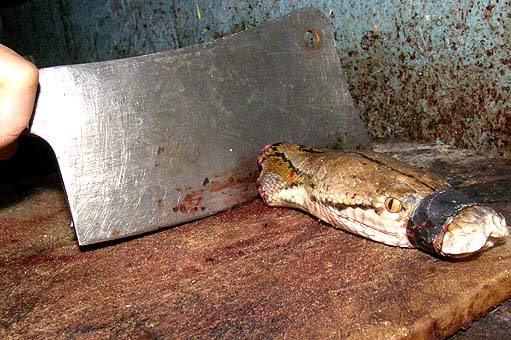 Students of the Bible however see a far more precious and profound truth underlying these words.
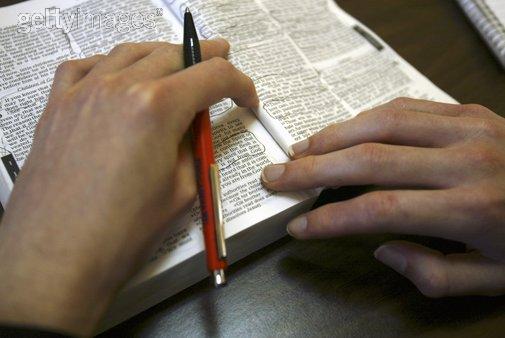 For in this verse we see no less than a thrilling prediction of the cross and the resurrection of the Savior’s and His great victory over Satan.
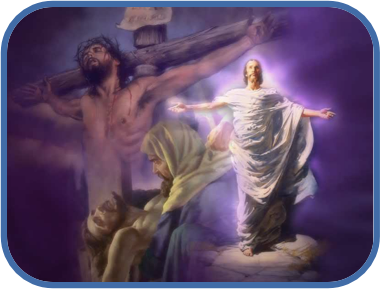 There will be an intense hatred between Satan and Christ. Eventually Christ shall crush the head of Satan, while suffering a heel wound in the process.
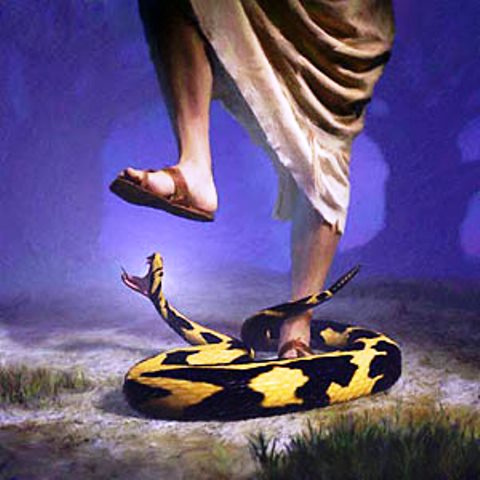 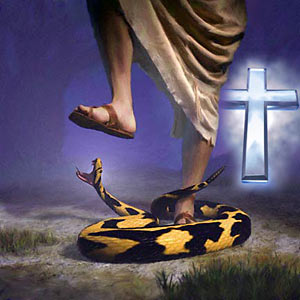 I Corinthians 15:57 “But thanks be to God, which giveth us the victory through our Lord Jesus Christ.”
II Corinthians 2:14  “Now thanks be unto God, which always causeth us to triumph in Christ, and maketh manifest the savour of his knowledge by us in every place.”
Romans 8:37  “Nay, in all these things we are more than conquerors through him that loved us.”
I John 5:1  “Whatsoever is born of God overcometh the world: and this is the victory that overcometh the world, even our faith. Who is he that overcometh the world, but he that believeth that Jesus is the Son of God.”
Colossians 2:13-15 “And you, being dead in your sins and the uncircumcision of your flesh, hath he quickened together with him, having forgiven you all trespasses; Blotting out the handwriting of ordinances that was against us, which was contrary to us, and took it out of the way, nailing it to his cross; And having spoiled principalities and powers, he made a shew of them openly, triumphing over them in it.”
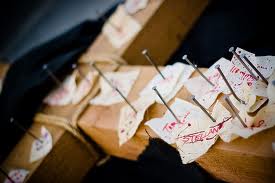 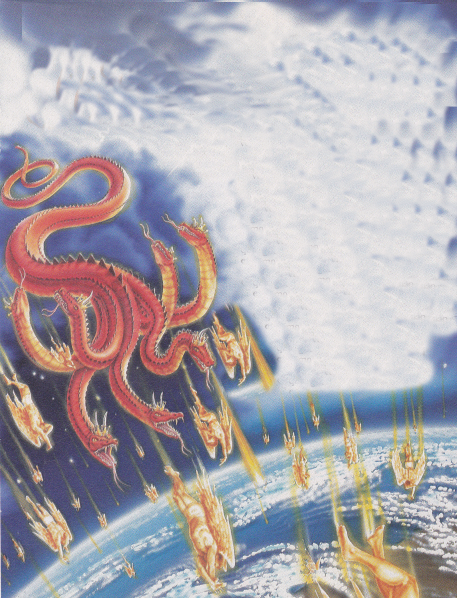 “And the great dragon was cast out, that old serpent, called the Devil, and Satan, which deceiveth the whole world: he was cast out into the earth, and his angels were cast out with him. And I heard a loud voice saying in heaven, Now is come salvation, and strength, and the kingdom of our God, and the power of his Christ: for the accuser of our brethren is cast down, which accused them before our God day and night. And they overcame him by the blood of the Lamb, and by the word of their testimony; and they loved not their lives unto the death.” (Revelation 12:9-11)
Judgment upon Adam and Eve(sevenfold sentence because of their sin)
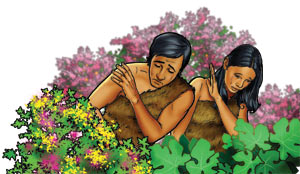 1# Guilt and Shame
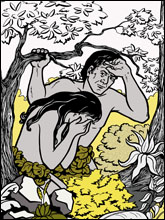 "And the eyes of them both were opened, and they knew that they were naked; and they sewed fig leaves together, and made themselves aprons" (Gen. 3:7)
I John 2:28  “And now, little children, abide in him; that, when he shall appear, we may have confidence, and not be ashamed before him at his coming.” Rom. 3:19  “Now we know that what things soever the law saith, it saith to them who are under the law: that every mouth may be stopped, and all the world may become guilty before God.”
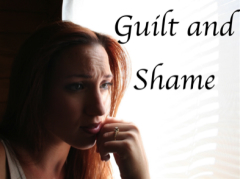 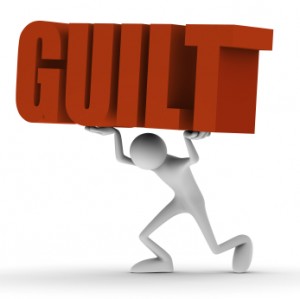 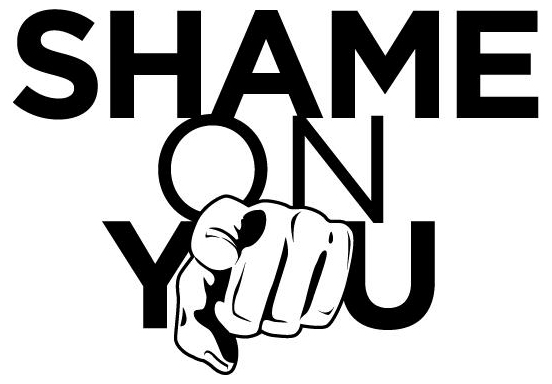 The difference between guilt and shame is that guilt is the feeling we get when we have done something wrong and know it. Shame is when our actions result in branding ourselves in the eyes of others as a bad person.
2# Fear
“And they heard the voice of the Lord God walking in the garden in the cool of the day: and Adam and his wife hid themselves from the presence of the Lord God amongst the trees of the garden. And the Lord God called unto Adam, and said unto him, Where art thou? And he said, I heard thy voice in the garden, and I was afraid, because I was naked; and I hid myself" (Gen. 3:8-10)
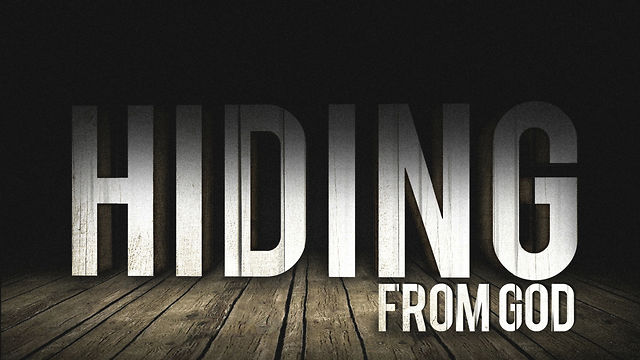 “Neither is there any creature that is not manifest in his sight: but all things are naked and opened unto the eyes of him with whom we have to do.” (Heb. 4:13)
(Proverbs 28:13) “He that covereth his sins shall not prosper: but whoso confesseth and forsaketh them shall have mercy.”
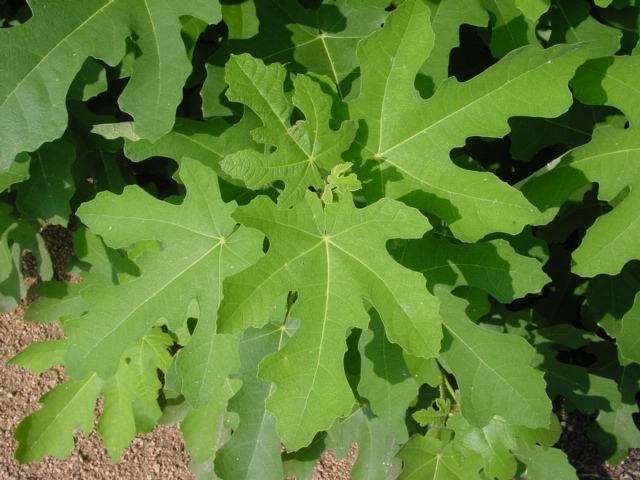 What’s your fig leaf?What are you hiding behind?
Minimizing  your sin
Denying your guilt
Blaming others
Justifying your actions
Religion
Good works
Position
Family reputation
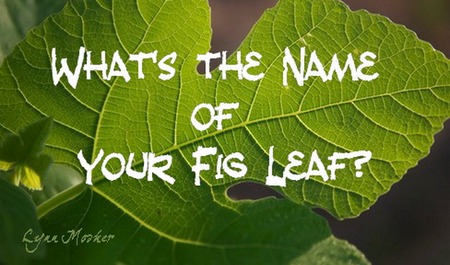 3# Discord
"And the man said, The woman whom thou gavest to be with me, she gave me of the tree, and I did eat.”" 
(Gen. 3:12)
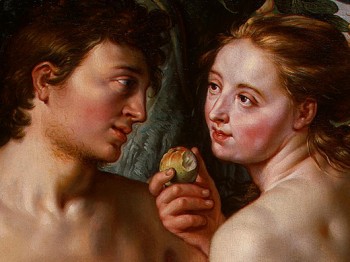 (Proverbs 6:16-19) “These six things doth the LORD hate: yea, seven are an abomination unto him: A proud look, a lying tongue, and hands that shed innocent blood, An heart that deviseth wicked imaginations, feet that be swift in running to mischief, A false witness that speaketh lies, and he that soweth discord among brethren.”
Psalm 133:1 “Behold, how good and how pleasant it is for brethren to dwell together in unity.”
Eph. 4:3 “Endeavoring to keep the unity of the Spirit in the bond of peace.”
 Phil. 2:2 “Fulfill ye my joy, that ye be likeminded, having the same love, being of one accord, of one mind.”
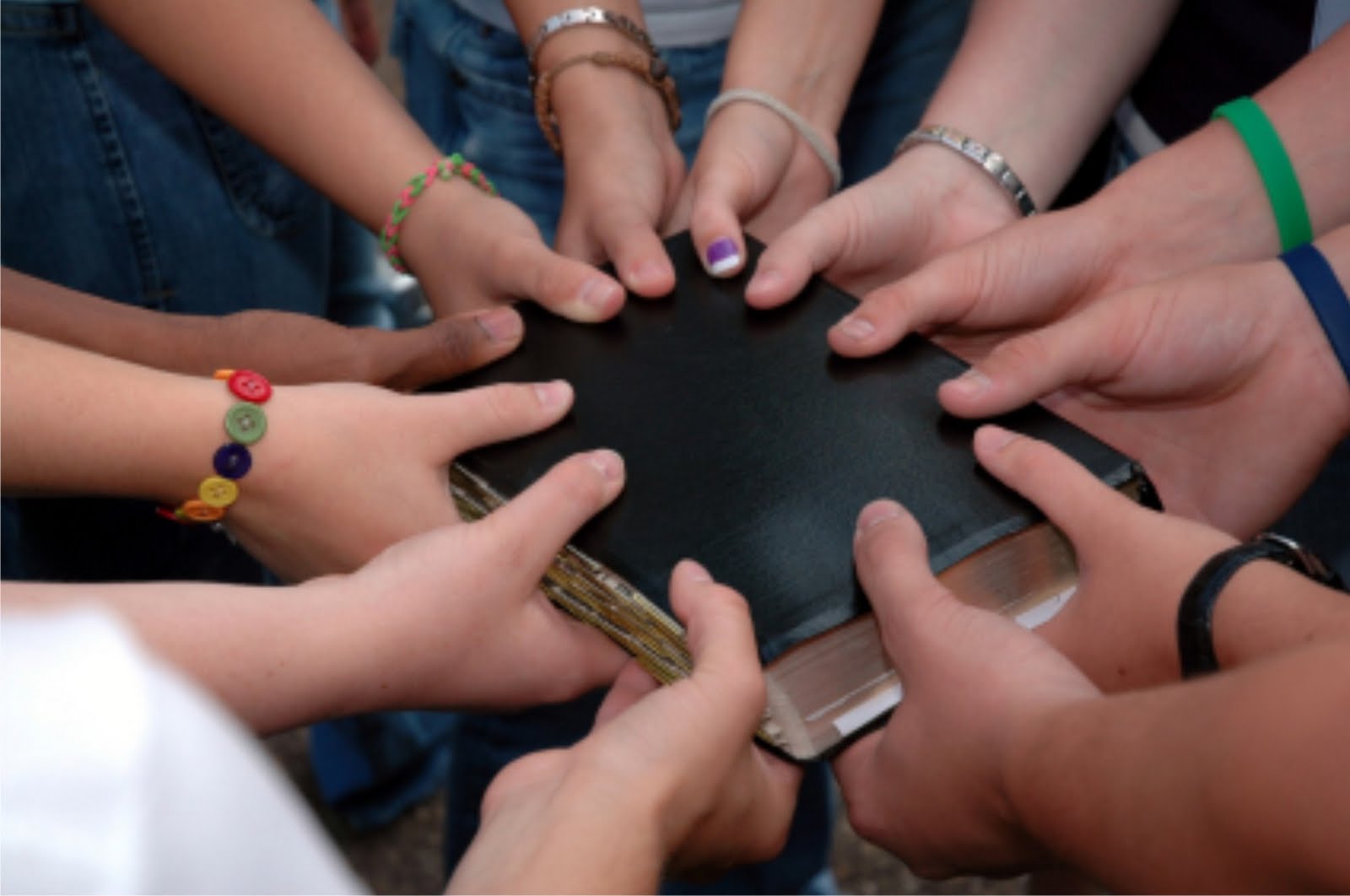 4# Death
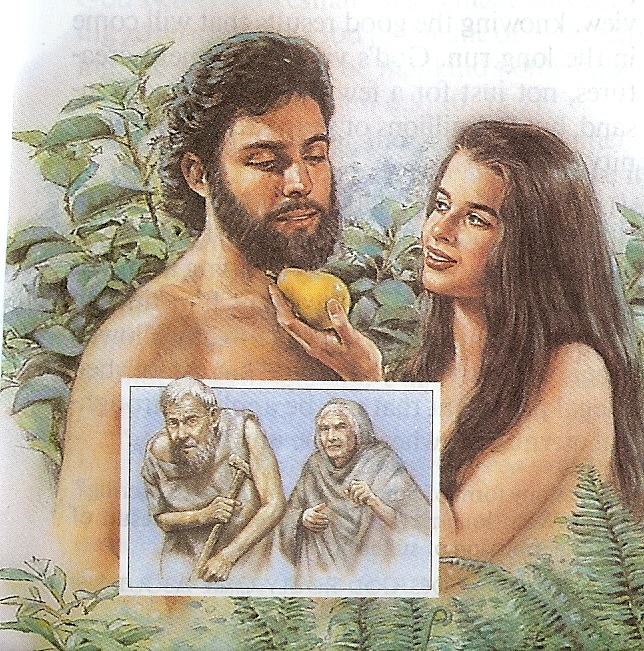 Physical death
"And all the days that Adam lived were nine hundred and thirty years: and he died" (Gen. 5:5)
"The days of our years are threescore years (60) and ten (70); and if by reason of strength they be fourscore years (80), yet is their strength labour and sorrow; for it is soon cut off, and we fly away." (Psalm 90:10)
Spiritual death
"And then will I profess unto them, I never knew you: depart from me, ye that work iniquity" (Matt. 7:23)
"Then shall he say also unto them on the left hand, Depart from me, ye cursed, into everlasting fire, prepared for the devil and his angels" (Matt. 25:41)
"He that hath an ear, let him hear what the Spirit saith unto the churches; He that overcometh shall not be hurt of the second death" (Rev. 2:11)
"Blessed and holy is he that hath part in the first resurrection; on such the second death hath no power" (Rev. 20:6)
"And death and hell were cast into the lake of fire. This is the second death" (Rev. 20:14)
"But the fearful, and unbelieving, and the abominable, and murderers, and whoremongers, and sorcerers, and idolaters, and all liars, shall have their part in the lake which burneth with fire and brimstone: which is the second death" (Rev. 21:8)
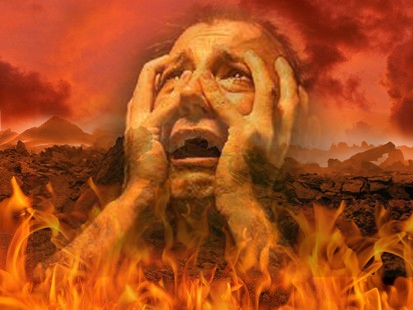 Romans 6:23 “For the wages of sin is death…”
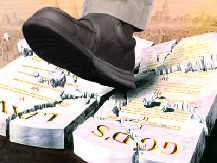 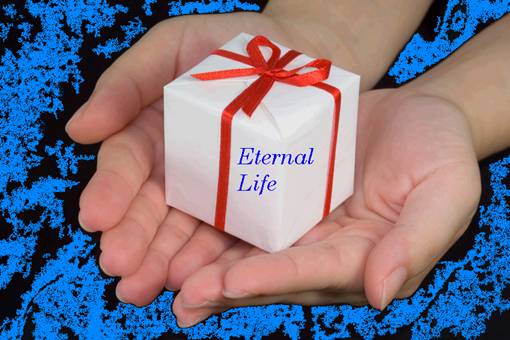 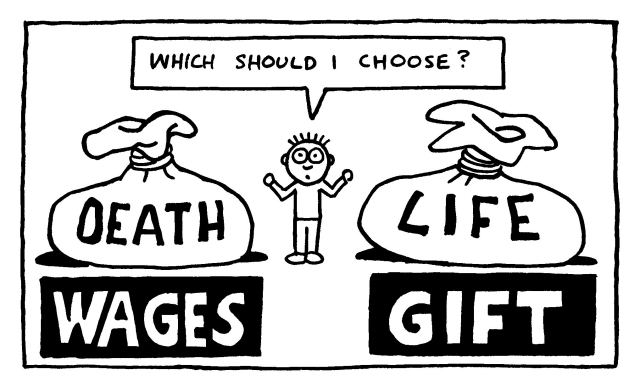 5# Suffering
"Unto the woman he said, I will greatly multiply thy sorrow and thy conception; in sorrow thou shalt bring forth children; and thy desire shall be to thy husband, and he shall rule over thee" (Gen. 3:16)
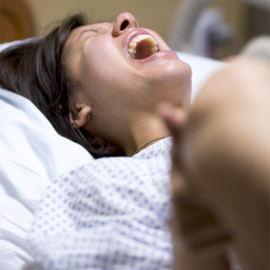 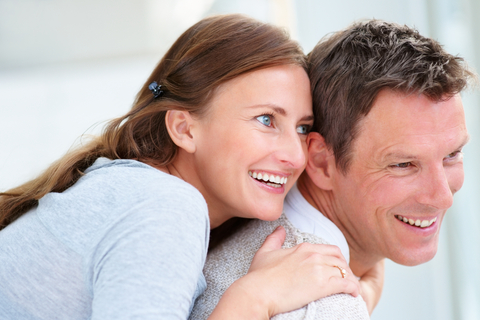 Isa. 26:17 “Like as a woman with child, that draweth near the time of her delivery, is in pain, and crieth out in her pangs, so have we been in thy sight, O LORD.”
Col. 3:18  “Wives, submit yourselves unto your own husbands, as it is fit in the Lord.”
6# Weariness in labor
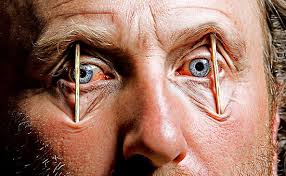 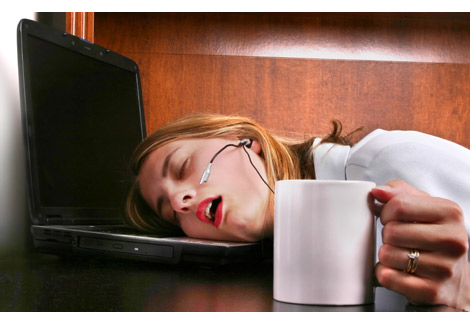 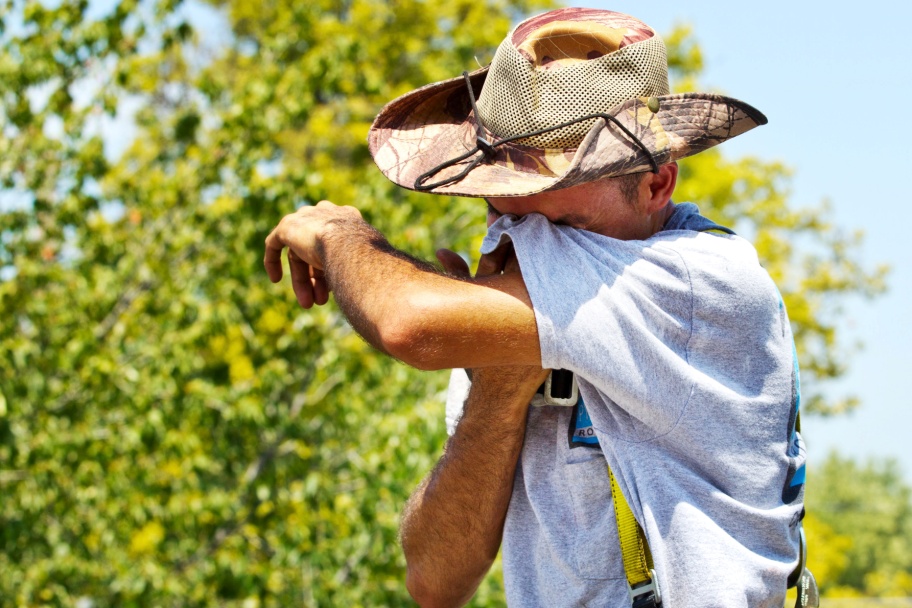 "And unto Adam he said, Because thou hast hearkened unto the voice of thy wife, and hast eaten of the tree, of which I commanded thee, saying, Thou shalt not eat of it; cursed is the ground for thy sake; in sorrow shalt thou eat of it all the days of thy life; thorns also and thistles shall it bring forth to thee; and thou shalt eat the herb of the field; In the sweat of thy face shalt thou eat bread, till thou return unto the ground; for out of it wast thou taken; for dust thou art, and unto dust shalt thou return" (Gen. 3:17-19)
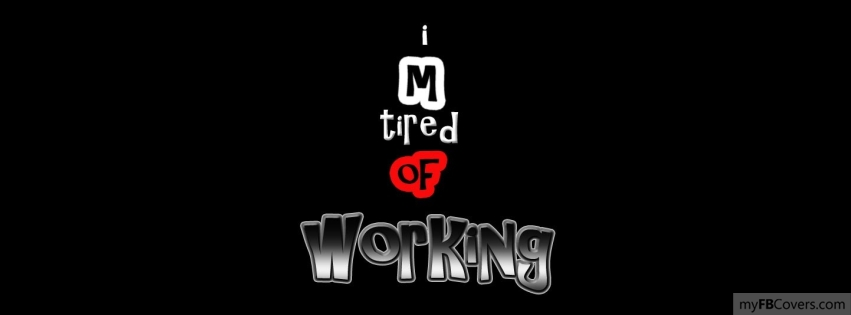 “For even when we were with you, this we commanded you, that if any would not work, neither should he eat.” (II Thess. 3:10)
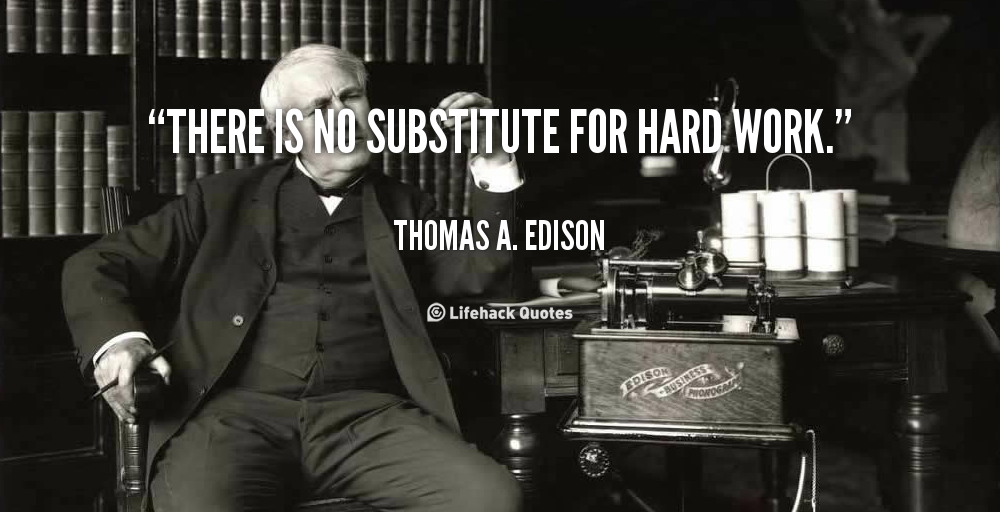 7# Separation from God
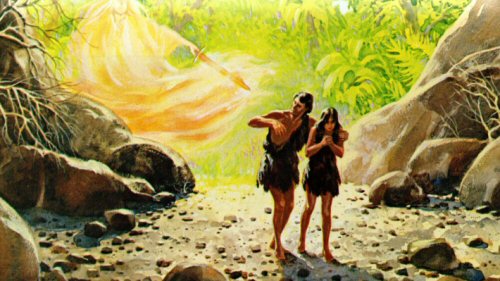 "And the Lord God said, Behold, the man is become as one of us, to know good and evil: and now, lest he put forth his hand, and take also of the tree of life, and eat, and live for ever: therefore the Lord God sent him forth from the garden of Eden, to till the ground from whence he was taken. So he drove out the man; and he placed at the east of the garden of Eden Cherubims and a flaming sword which turned every way, to keep the way of the tree of life" (Gen. 3:22-24)
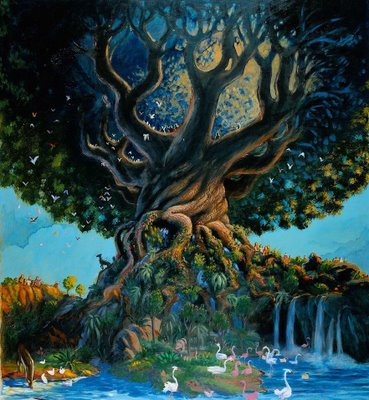 Revelation  22:2
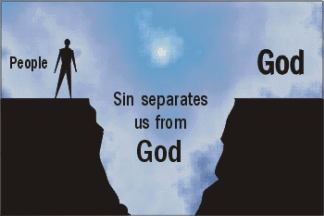 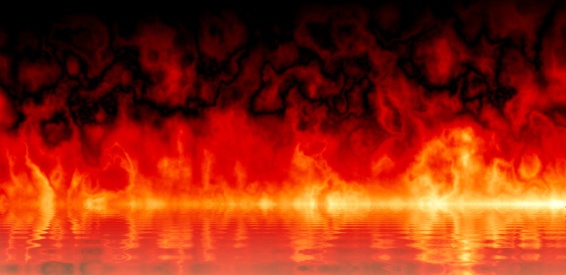 “But your iniquities have separated between you and your God, and your sins have hid his face from you, that he will not hear.” Isa 59:2
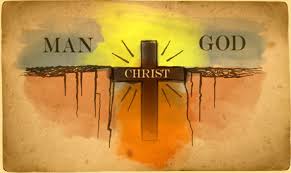 “And all things are of God, who hath reconciled us to himself by Jesus Christ, and hath given to us the ministry of reconciliation.” (II Cor. 5:18)
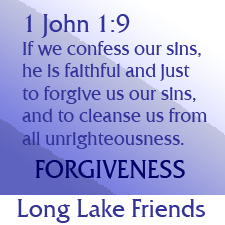